Lecture 13: Efficient LLM Inference
Presenters:
Rushabh Nikhilkumar Solanki | Noble Saji Mathews
2024-03-29
Slides created for CS886 at UWaterloo
1
Overview
Early Exit-based mechanisms:
 Patience-based Exit
 Confident Adaptive Language Modeling
Parallel Inference on LLMs: 
3. Speculative Sampling
4. Lookahead Decoding
Optimized Attention Algorithm:
5. Efficient Memory Management with Paged Attention
6. Flash-Decoding for long-context inference
2024-03-29
Slides created for CS886 at UWaterloo
2
Preliminary Papers
Shallow-Deep Networks: Understanding and Mitigating Network Overthinking
https://arxiv.org/abs/1810.07052

BranchyNet: Fast Inference via Early Exiting from Deep Neural Networks
https://arxiv.org/abs/1709.01686
2024-03-29
Slides created for CS886 at UWaterloo
3
Regular LM Inference
https://blog.research.google/2022/12/accelerating-text-generation-with.html
2024-03-29
Slides created for CS886 at UWaterloo
4
“Overthinking”
The Entropy can be used as the measure of how confident the classifier at an exit point is about the sample. It is defined as:
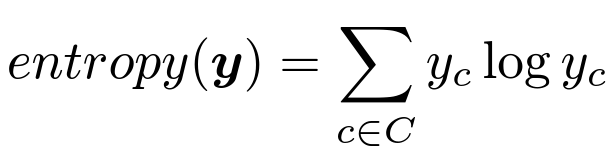 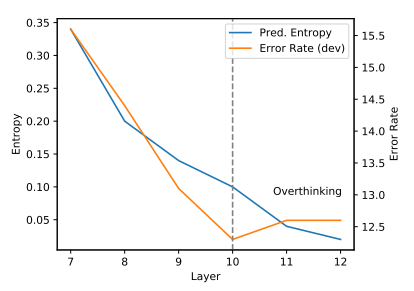 To see how each prediction evolves during a DNN’s forward pass, we attach Internal Classifiers (ICs) at each layer.
After a certain layer, model is confident (decreased entropy) on wrong predictions (increased error)!
BERT Loses Patience: Fast and Robust Inference with Early Exit: https://arxiv.org/abs/2006.04152
2024-03-29
Slides created for CS886 at UWaterloo
5
[Speaker Notes: Introduces ICs.
All inputs does not require to go through all the computation.
Explain plot – model changes correct output to incorrect: "overthinks".
What if we have exited from the earlier layer?]
Efficient LM Inference
https://blog.research.google/2022/12/accelerating-text-generation-with.html
2024-03-29
Slides created for CS886 at UWaterloo
6
Shallow-Deep Networks | BranchyNet
These models use prediction probabilities (for SDN) or prediction entropy scores (for BranchyNet) as the confidence metric for early exiting.
The ICs can be applied to both pre-trained and untrained models.

Moreover, by using a weighted loss function, the training can be done jointly with ICs from scratch. This mode often improves the original accuracy.
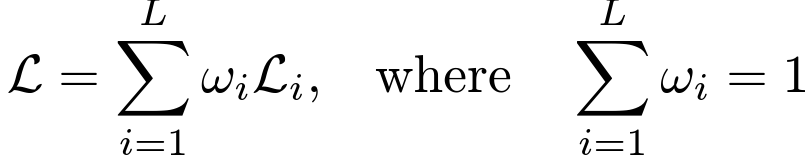 The above figure sets the confidence metric threshold at 0.9, causing the model to stop processing early when the metric crosses this value.
BERT Loses Patience: Fast and Robust Inference with Early Exit: https://arxiv.org/abs/2006.04152
2024-03-29
Slides created for CS886 at UWaterloo
7
[Speaker Notes: SDN use CNNs for the experiments.]
Evident Drawback
However, a higher confidence score from the model does not necessarily imply higher probability that the classifier is correct.
To Trust Or Not To Trust A Classifier: https://arxiv.org/abs/1805.11783
2024-03-29
Slides created for CS886 at UWaterloo
8
[Speaker Notes: For many input samples, their shallow representations at an earlier layer are adequate to make a correct classification, whereas the representation in the final layer may be otherwise distracted by over-complicated or irrelevant features that do not generalize well.]
Patience-based Early Exit (PABEE)
BERT Loses Patience: Fast and Robust Inference with Early Exit: https://arxiv.org/abs/2006.04152
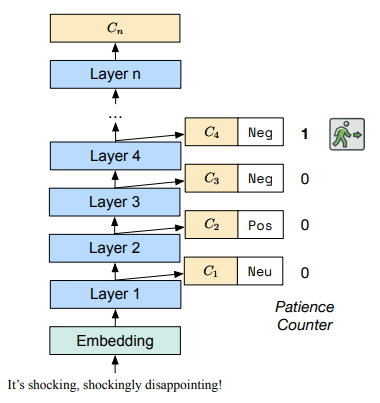 PABEE uses patience as the metric for early exiting. 


The counter for patience is increased in the following way:
For classification:


For regression:
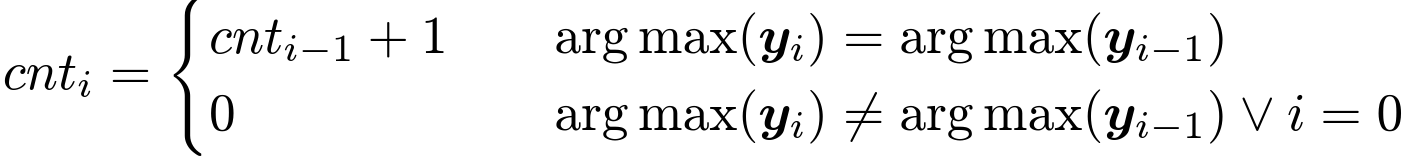 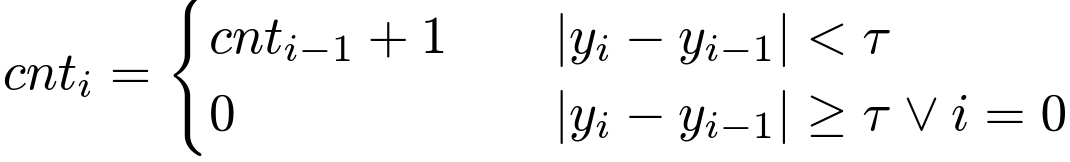 The above figure sets the patience to 1, causing the model to stop processing early when two consecutive same  prediction classes are encountered for the first time​
2024-03-29
Slides created for CS886 at UWaterloo
9
[Speaker Notes: This method can dynamically adjust the accuracy-efficiency trade-off to fit different devices and resource constraints by tuning the patience hyperparameter without retraining the model.]
How accurate and fast PABEE?
The proposed approach was evaluated on the GLUE Benchmark.

We can see ~1.5x speed-up in ALBERT model.
2024-03-29
Slides created for CS886 at UWaterloo
10
Accuracy increases?
This inference strategy can improve both the speed and performance of a fine-tuned PLM.
The authors claim that PABEE mechanism improves the accuracy of conventional inference as long as 




where,
t is patience.
n is total number of ICs
q is misclassification probability of all ICs (excluding the final)
p is misclassification probability of final classifier.
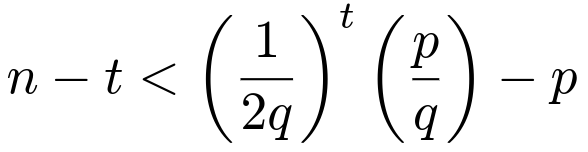 2024-03-29
Slides created for CS886 at UWaterloo
11
Defends Against Adversarial Attack
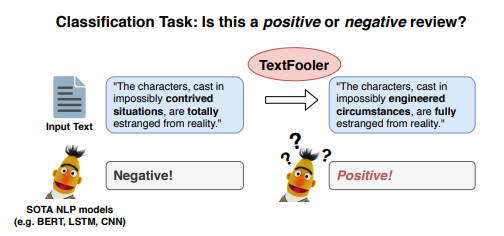 TextFooler is a model that generates natural adversarial text.
The authors of TextFooler successfully attacked powerful pre-trained BERT.
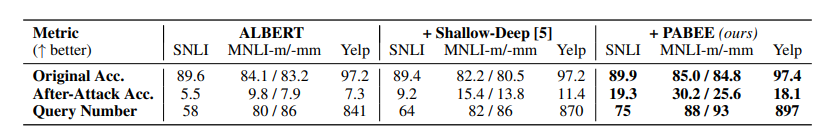 PABEE defends more than 3x attacks compared to the original ALBERT on NLI tasks, and 2x on the Yelp sentiment analysis task.
2024-03-29
Slides created for CS886 at UWaterloo
12
Limitations
It only works on models with a single branch (e.g., ResNet, Transformer). Some adaption is needed for multi-branch networks (e.g., NASNet).
PABEE's effectiveness depends on the choice of patience hyper-parameter and tuning it can be challenging and may require extensive experimentation to find the optimal values for different datasets and models.
2024-03-29
Slides created for CS886 at UWaterloo
13
Confident Adaptive Language Model
Confident Adaptive Language Model: https://arxiv.org/abs/2207.07061
It is a framework for dynamically allocating different amounts of compute per input and generation timestep.
Basically, an early exit decoding.

The authors present a principled method for increasing model efficiency while remaining confident in the quality of the resulting predictions.

And, addresses several other challenges.
2024-03-29
Slides created for CS886 at UWaterloo
14
Impact of Early Exiting
Given a pair of source-target sequences (x, y), x is processed with the encoder to give representation s. Next, the decoder generates y step-by step. We compute hidden states at the time t as follows:
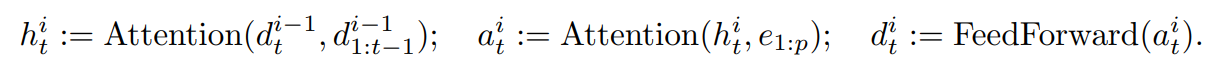 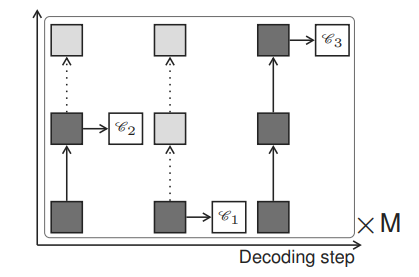 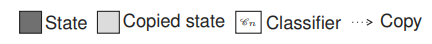 To calculate hidden state inside blue box (at layer 3, timestep 3), we would need hidden states inside red box (at layer 2, timesteps <= 3).
Confident Adaptive Language Model: https://arxiv.org/abs/2207.07061
DEPTH-ADAPTIVE TRANSFORMER: https://arxiv.org/pdf/1910.10073.pdf
2024-03-29
Slides created for CS886 at UWaterloo
15
State Propagation Oracle
The authors used an oracle confidence measure that exits at the earliest layer that agrees with the top prediction. This way the only factor that can cause divergence in the generation is the state copying mechanism for skipped layer.
This oracle achieved a ROUGE-L score of 38.24, compared to 38.32 with the full model, while only using an average of 1.53 layers (total of 8 layers) per token.


This indicates:
the model is robust to state copying from lower layers.
there is remarkable potential for saving compute.
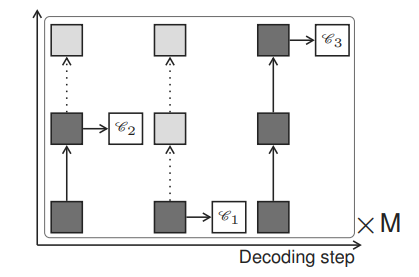 = y3
= y1
= y2
Ground-truths = {y1, y2, …, yt}
2024-03-29
Slides created for CS886 at UWaterloo
16
[Speaker Notes: ROUGE-L is based on the longest common subsequence (LCS) between our model output and reference.]
Sensitivity to Local Errors
Two kinds of perturbations:
sampling-based: where we select the 10th-ranked token of the last layer at timestep t.
layer-based: where we select the first layer’s prediction at timestep t (all other tokens are predicted greedily by last layer).
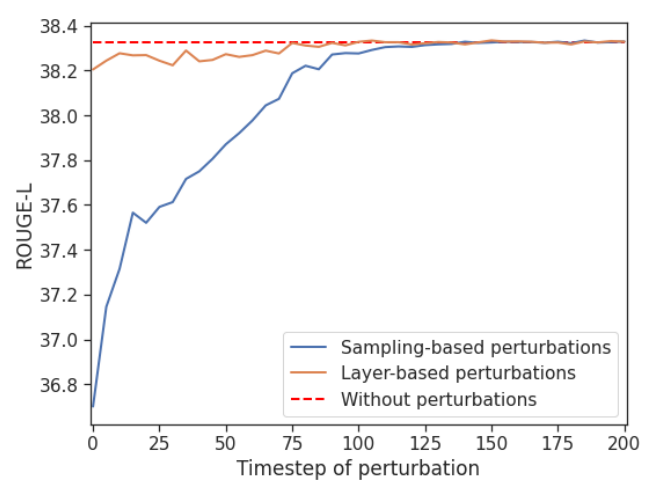 If model receives perturbations at earlier time steps, it negatively affects the performance compared to perturbations added later in time sequence (refer the blue line in the figure).
2024-03-29
Slides created for CS886 at UWaterloo
17
Handling Early-staged Local Errors
Use per-layer threshold and set higher threshold for earlier time steps.

The prediction can be written as:




where c's denotes the local confidence score.
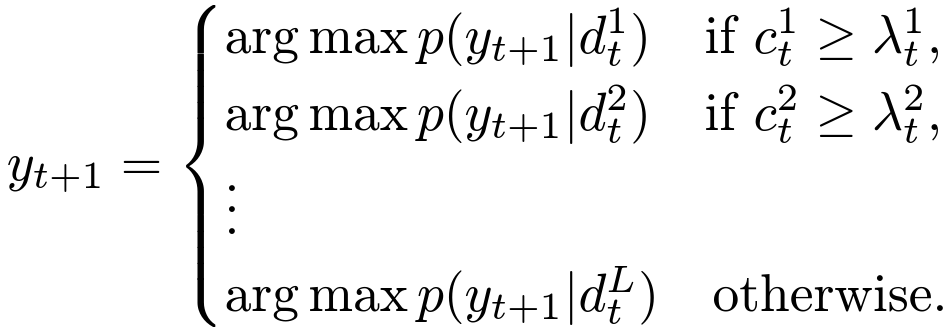 2024-03-29
Slides created for CS886 at UWaterloo
18
Decaying Threshold
Motivated by logarithmic behaviour in sampling-based perturbations, the authors used an exponential function with user-defined temperature:
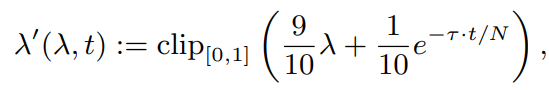 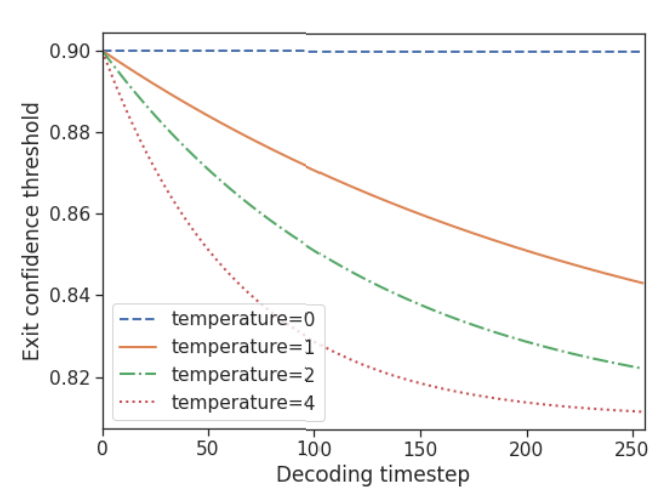 2024-03-29
Slides created for CS886 at UWaterloo
19
Local Confidence Measures
The authors experimented with the following three confidence measures:

Softmax response
We take the difference between top two values of softmax.
Adds FLOPs – though the next layer can start its computation in parallel.
Hidden-state saturation
A parameter-free and fast compute alternative, we take cosine similarity between two consecutive hidden layers.
This measure tries to identify early saturation events of the hidden-state.
Early exit classifier
We train a dedicated linear classifier to predict the likelihood of exiting with local consistency given the current hidden state.
This measure is very fast to compute the inference and adds only |d| + 1 new parameters.
2024-03-29
Slides created for CS886 at UWaterloo
20
A principled method
The authors developed a method for calibrating local, per-token, exit decisions such that global sequence-level constraints are provably maintained with arbitrarily high probability (e.g. 95%).

This process is what they call Confident Adaptive Language Modeling.
What do we need for calibration?
A Calibration set.
  It can consist of independent and identically distributed (i.i.d.) prompts to the LLM.
The global constraint.
2024-03-29
Slides created for CS886 at UWaterloo
21
Global Constraints
Textual Consistency

A bounded dissimilarity function 
Calibration set                                             (can be a set of i.i.d promts - e.g., paragraphs to be summarized, sentences to be translated, etc).
Adaptive output on test set


Standard output on test set


Tolerance
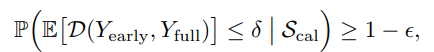 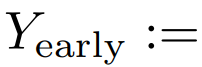 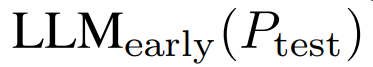 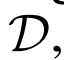 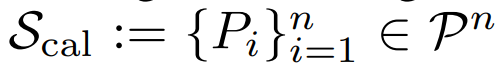 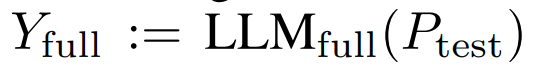 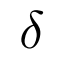 OR

Risk Consistency

A bounded risk function
Calibration set                                                                  (given prompt can have multiple gold answers).
For risk or textual distance, we rely on standard metric used for dataset:
ROUGE-L for CNN/DM.
BLUERT for WMT
Token-F1 for SQuAD

For a given metric m, we use 1 – m for distance.
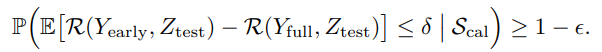 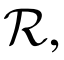 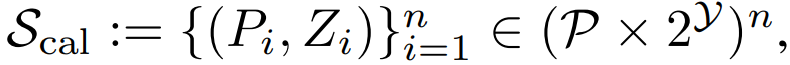 2024-03-29
Slides created for CS886 at UWaterloo
22
Calibrating Early Exits from Global Constraints
The approach uses the following basic recipe:
We specify a grid of possible values of                                 that may result in acceptable generations;
We choose the λ that we can identify with rigourous statistical tools.

Therefore, our goal is to find λ using           such that we satisfy either of two types of consistency constraints. At a glance, to find a λ that produces consistent continuations, the problem is casted to a multiple hypothesis testing problem (from hyper-parameter selection problem) over a large array of k candidate classifier exit thresholds. 

This is done by applying Learn Then Test (LTT) framework by Angelopoulos et al. (Learn then test: Calibrating predictive algorithms to achieve risk control) to identify a subset of statistically valid, constraint-satisfying threshold 

For all the experiments, the authors have set e = 0.05.
The obtained risk is guaranteed to be <= δ at least  95% of the time.
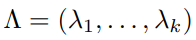 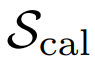 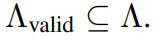 2024-03-29
Slides created for CS886 at UWaterloo
23
Performance-Efficiency Trade-off
For experimentation, CALM uses T5X framework with 8 layers.


Following plots compare the three confidence scores on three of the tasks:
CNN/DM (left) - for text summarization.
WMT (center) - for machine translation
SQuAD (right) - for question-answering
2024-03-29
Slides created for CS886 at UWaterloo
24
Speed-up Results
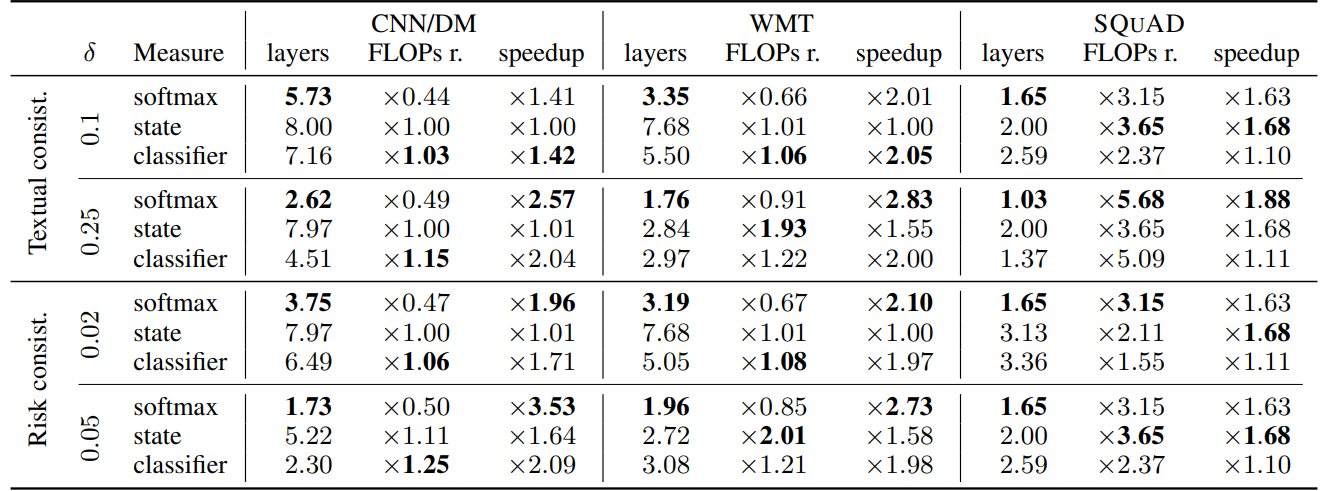 Across all model, the softmax confidence measure leads to the greatest decrease in number of decoder layers required.
2024-03-29
Slides created for CS886 at UWaterloo
25
Execution Example
CALM accelerates the generation by early exiting when possible, and selectively using the full decoder’s capacity only for few tokens, demonstrated here on a CNN/DM example with softmax-based confidence measure. The colors represent the number of decoding layers used for each token—light green shades indicate less than half of the total layers.
2024-03-29
Slides created for CS886 at UWaterloo
26
Limitation
We need to select the right confidence measure and as seen in the result table the most effective option (softmax-based) can be computationally expensive, potentially offsetting the efficiency benefit.
2024-03-29
Slides created for CS886 at UWaterloo
27
Speculative Decoding
Fast Inference from Transformers via Speculative Decoding: https://arxiv.org/abs/2211.17192
An algorithm to sample from autoregressive models faster without any changes to the outputs, by computing several tokens in parallel.

It uses more efficient approximation models to make a guess which is then confirmed by the slower target models.
2024-03-29
Slides created for CS886 at UWaterloo
28
Speculative Execution
By approximation model (97M parameter GPT-like model) sequentially
Continuation 1
Continuation 2
The quick brown fox
jumps
over
the
over
jumps
By target model (11B T5-XXL model) in-parallel
Speculative Decoding Explained: https://www.youtube.com/watch?v=hm7VEgxhOvk
2024-03-29
Slides created for CS886 at UWaterloo
29
One more prediction
The quick brown fox
jumps over the
Speculative Decoding Explained: https://www.youtube.com/watch?v=hm7VEgxhOvk
2024-03-29
Slides created for CS886 at UWaterloo
30
Incorrect Speculation
The quick brown fox
jumps
over
the
over
ate
By target model (11B T5-XXL model) in-parallel
Speculative Decoding Explained: https://www.youtube.com/watch?v=hm7VEgxhOvk
2024-03-29
Slides created for CS886 at UWaterloo
31
Corrected Path
The quick brown fox
ate
Speculative Decoding Explained: https://www.youtube.com/watch?v=hm7VEgxhOvk
2024-03-29
Slides created for CS886 at UWaterloo
32
Speculative Sampling
The authors introduces a novel sampling method, speculative sampling, where the idea is to maximize the probability of these speculative task to be accepted, while guaranteeing that the outputs from the system have the same distribution as those from the target model alone.
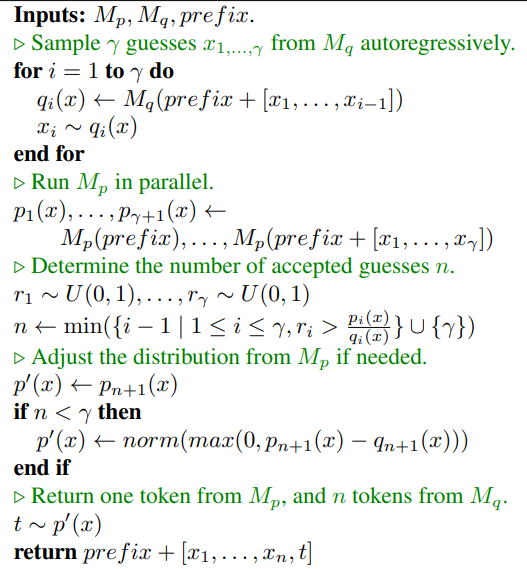 2024-03-29
Slides created for CS886 at UWaterloo
33
Key observations
Hard language-modeling tasks often include easier subtasks that can be approximated well by more efficient models.
Inference from large models is often not bottlenecked on arithmetic operations, but rather on memory bandwidth and communication, so additional computation resources might be available.
The authors were able to accelerate inference without:
Changing the model architecture.
Changing the training-procedure or needing to re-train the models.
Change the model output distribution.
2024-03-29
Slides created for CS886 at UWaterloo
34
The trade-off
Number of tokens to be guessed by draft model: γ.
A measure of how well draft model (M_q) approximates target model (M_p): α

α ∝ E[#tokens per iteration]

Also,

α ∝ size[M_q]


This induces a trade-off between making M_q and M_p similar and making the M_q model cheap to run.
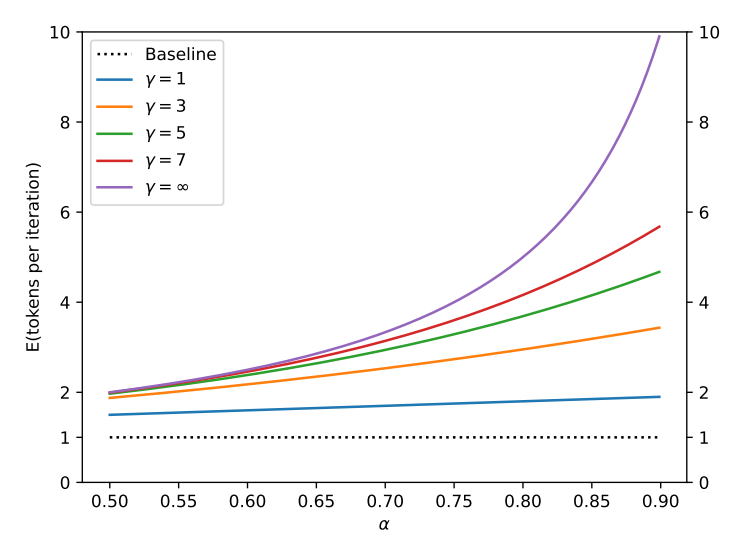 2024-03-29
Slides created for CS886 at UWaterloo
35
Walltime Improvement
A simplified trace diagram for a full encoder-decoder Transformer stack.
2024-03-29
Slides created for CS886 at UWaterloo
36
Choosing optimal γ
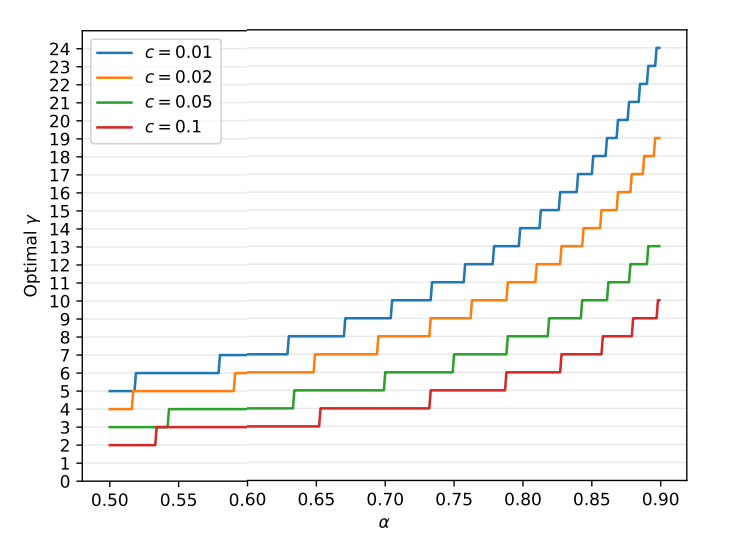 Given the
Cost co-efficient (ratio between the time for a single run of M_q and time for a single run of M_p): c
A measure of how well draft model approximates target model: α
the optimal γ is the one that maximizes the walltime.
2024-03-29
Slides created for CS886 at UWaterloo
37
Speed-up
Target Model: T5-XXL (11B)
Approximation models: T5-large (800M), T5-base (250M), and T5-small (77M)

T5-small (77M), with a good balance of c and α, provides the highest speedup out of the tested approximation models.


Tasks:
EnDe: English to German translation.
CNN/DM: Text summarization
2024-03-29
Slides created for CS886 at UWaterloo
38
Limitation
The latency is improved through increased concurrency at the cost of an increased number of arithmetic operations. Thus, this method is not helpful for configurations where additional computation resources are not available.
2024-03-29
Slides created for CS886 at UWaterloo
39
Lecture 13: Efficient LLM Inference (Part 2)
Presenters: 
Rushabh Nikhilkumar Solanki | Noble Saji Mathews​
2024-03-29
Slides created for CS886 at UWaterloo
40
Efficient LLMs are a Full Stack Problem
Libraries for LLM inference and serving: Text Generation Inference, DeepSpeed, or vLLM 
Techniques: Tensor parallelism, quantization, continuous batching of requests, optimized CUDA kernels …
How to get the most out of each GPU?
5.5x Throughput
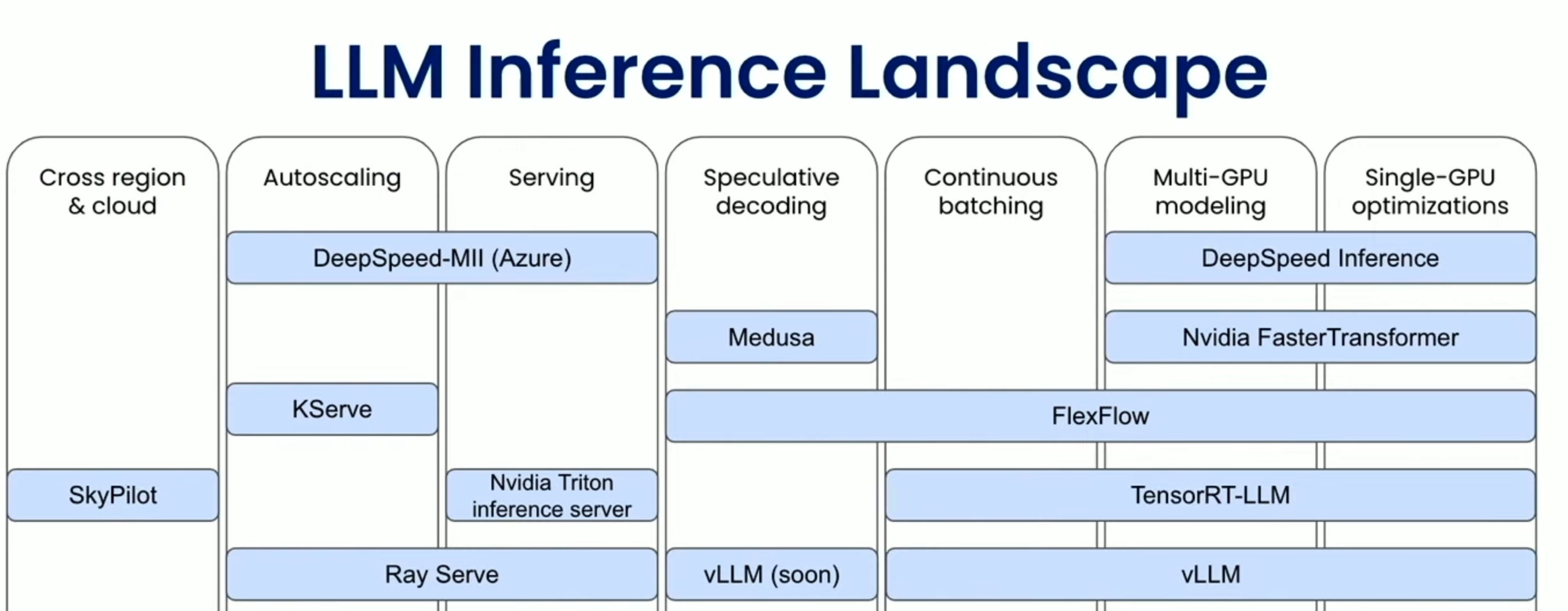 50% lower latency
~ 4x Throughput over SOTA
~5x Memory efficiency
Taken from Keynote at Ray Summit 2023
2024-03-29
Slides created for CS886 at UWaterloo
41
Rise of LLM based applications!
Need for more efficient way of handling LLM requests
GPU utilization must be maximized
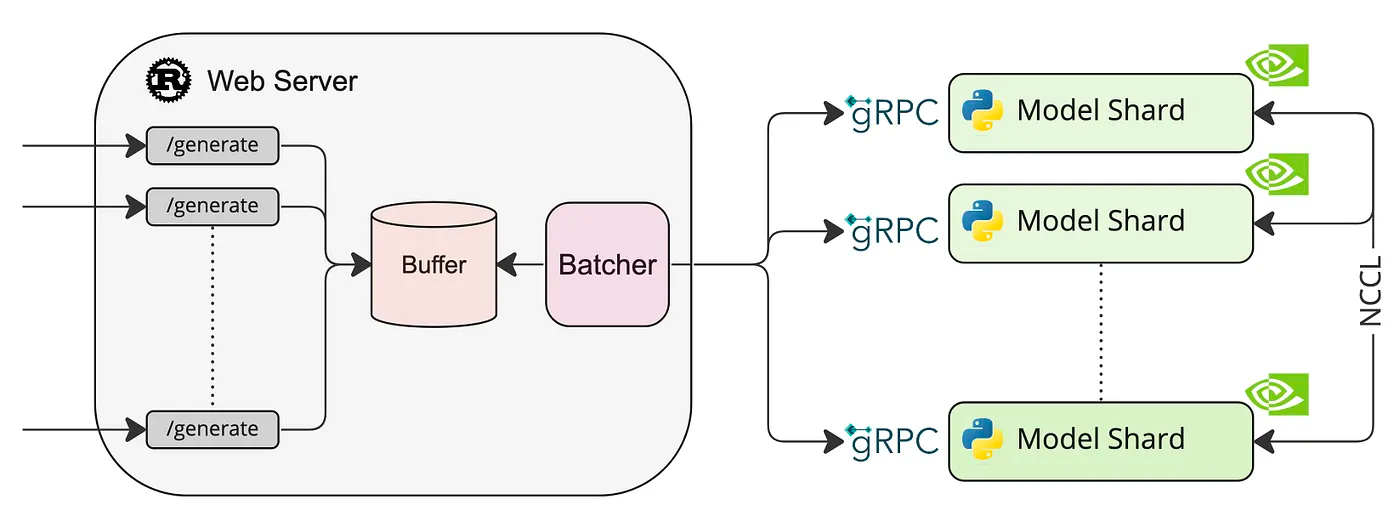 2024-03-29
Slides created for CS886 at UWaterloo
42
[Speaker Notes: Paged Attention
Flash Decoding
Lookahead Decoding]
Let’s breakdown regular inference a bit!
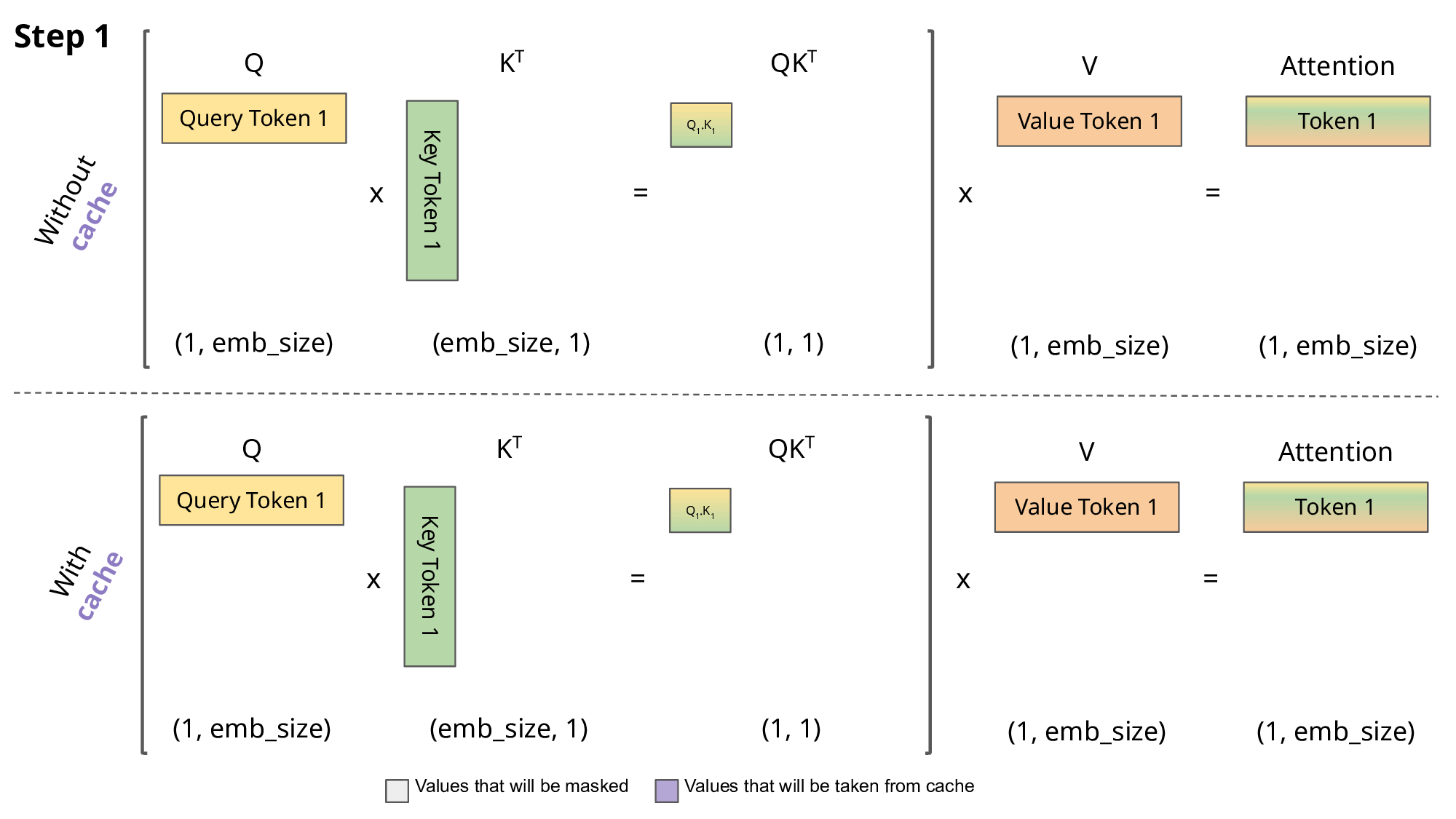 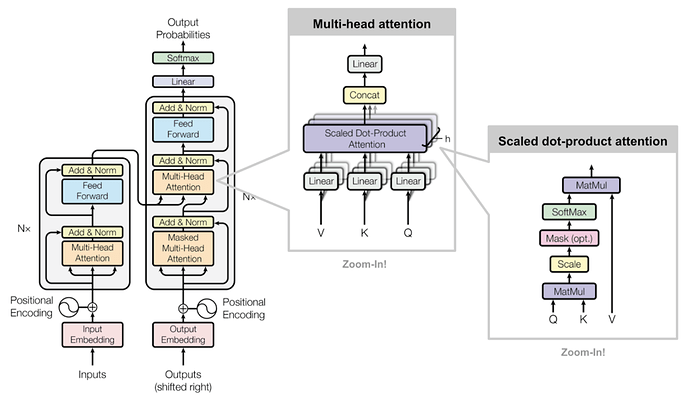 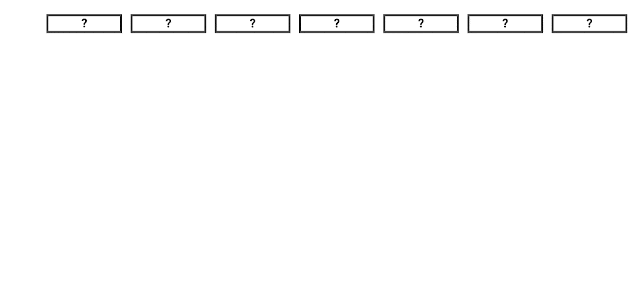 Repeat
Max Length (2048 Tokens)
Special Token once done (<EOS>)
Decoder
Causal – Attention only depends on preceding tokens
Each Generation Step – calculate attention for new token
KV Cache for faster computation
High Throughput?
Grows with each step
Efficient management necessary
2024-03-29
Slides created for CS886 at UWaterloo
43
Managing KV-Cache
External Fragmentation
KV Cache for prompt
Request current step     ^           | Future slots reserved |
Internal Fragmentation
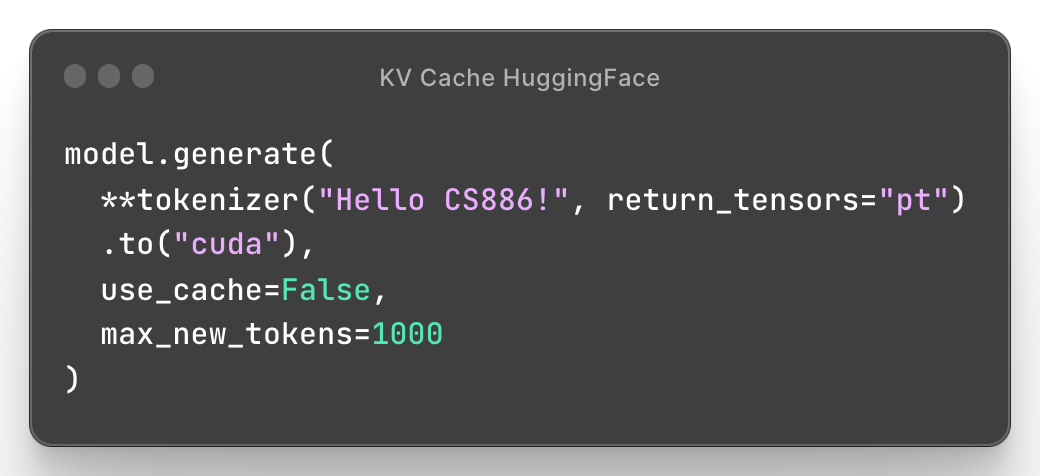 Turning off KV-Cache drops performance by 5x on a Tesla T4 GPU running GPT2
Authors find 20.4-38.2% utilization of KV Cache
Internal Fragmentation: Unknown output length
Reservation: Used in Future steps (known length)
External Fragmentation: Different seq. lengths
2024-03-29
Slides created for CS886 at UWaterloo
44
How much memory?
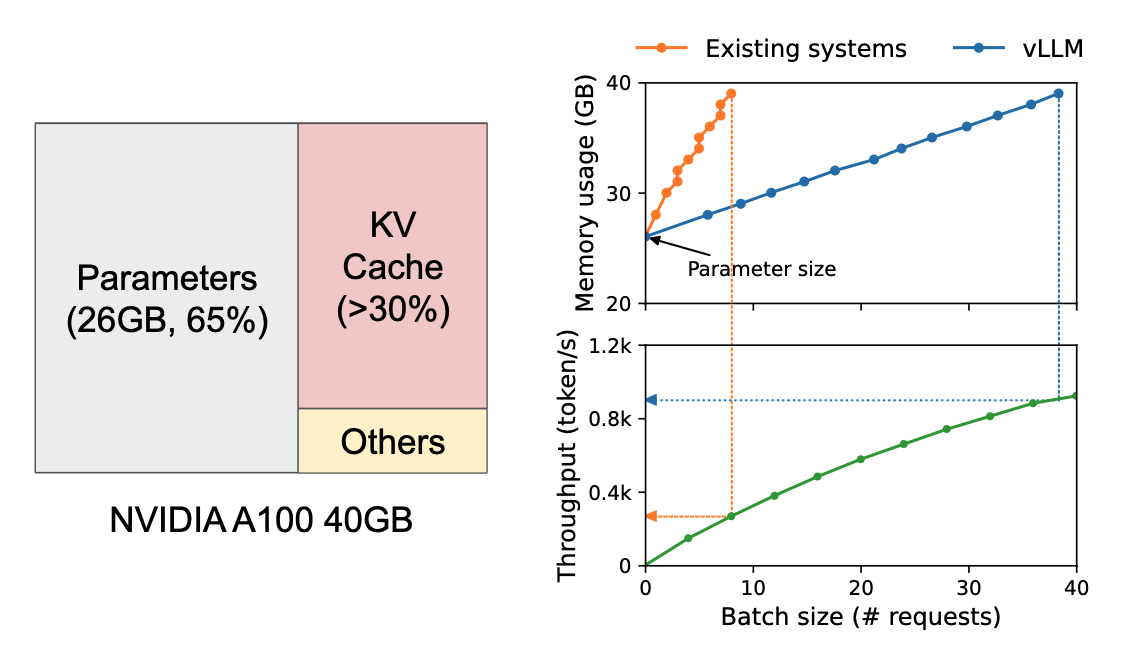 Contiguous spaces of memory allocated

Cannot do memory sharing
Sounds like… “Memory Fragmentation” & “Sharing” in OS
Serving a 13B Param LLM
2024-03-29
Slides created for CS886 at UWaterloo
45
Memory on demand!
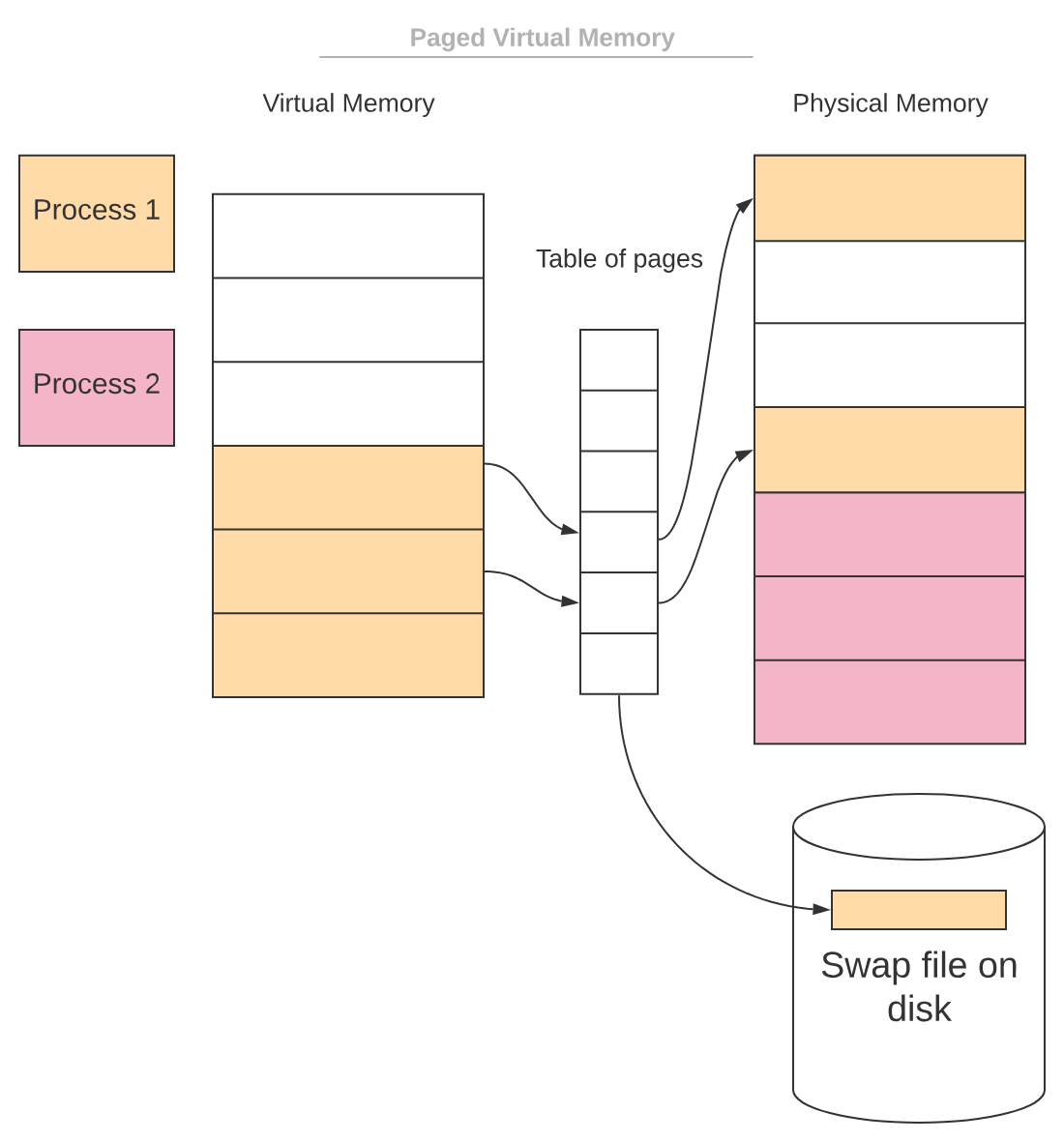 Processes as incoming requests

Virtual Memory to Logical KV Blocks

Physical Memory to Physical KV Blocks

Page table to Block Table
2024-03-29
Slides created for CS886 at UWaterloo
46
Memory on demand!
Prompt: We are learning about LLMs and

Assume block size of 4 instead of  16/32
Each token has set of K & V across layers which can be managed within a single KV Block
Block Table
Logical KV Blocks
Physical KV Blocks
2024-03-29
Slides created for CS886 at UWaterloo
47
Memory on demand!
Prompt: Today we are learning about LLMs and
Completion: memory
Block Table
Logical KV Blocks
Physical KV Blocks
2024-03-29
Slides created for CS886 at UWaterloo
48
Memory on demand!
Prompt: Today we are learning about LLMs and
Completion: memory management
Block Table
Logical KV Blocks
Physical KV Blocks
2024-03-29
Slides created for CS886 at UWaterloo
49
Multiple Requests
Internal Fragmentation
Logical KV Blocks - Request B
Physical KV Blocks
Each request has its own block table and logical KV blocks
Logical KV Blocks - Request A
No External Fragmentation!
2024-03-29
Slides created for CS886 at UWaterloo
50
Decoding Techniques – Sharing KV Blocks
Logical KV Blocks - Seq B
Ref count 2
Physical KV Blocks
Logical KV Blocks - Seq A
2024-03-29
Slides created for CS886 at UWaterloo
Decoding Techniques – Sharing KV Blocks
Logical KV Blocks - Seq B
Ref count 2
-> 1
Physical KV Blocks
Logical KV Blocks - Seq A
2024-03-29
Slides created for CS886 at UWaterloo
Decoding Techniques – Sharing KV Blocks
Copy-on-write
Logical KV Blocks - Seq B
Ref count 1
Physical KV Blocks
Logical KV Blocks - Seq A
2024-03-29
Slides created for CS886 at UWaterloo
Beam Search – Fork, Append & Free
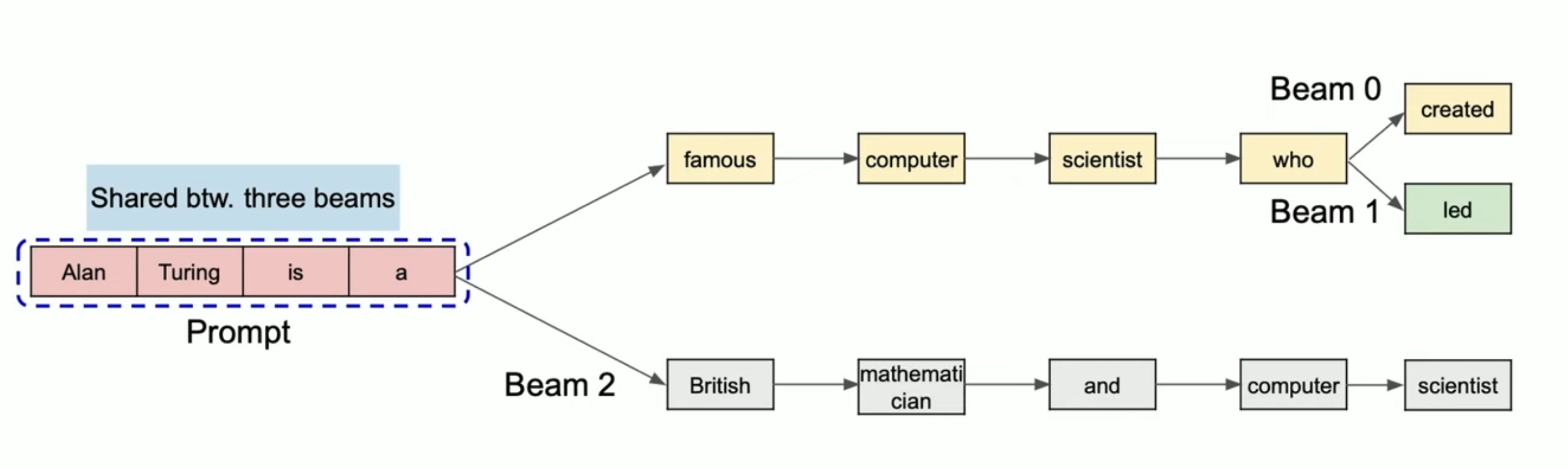 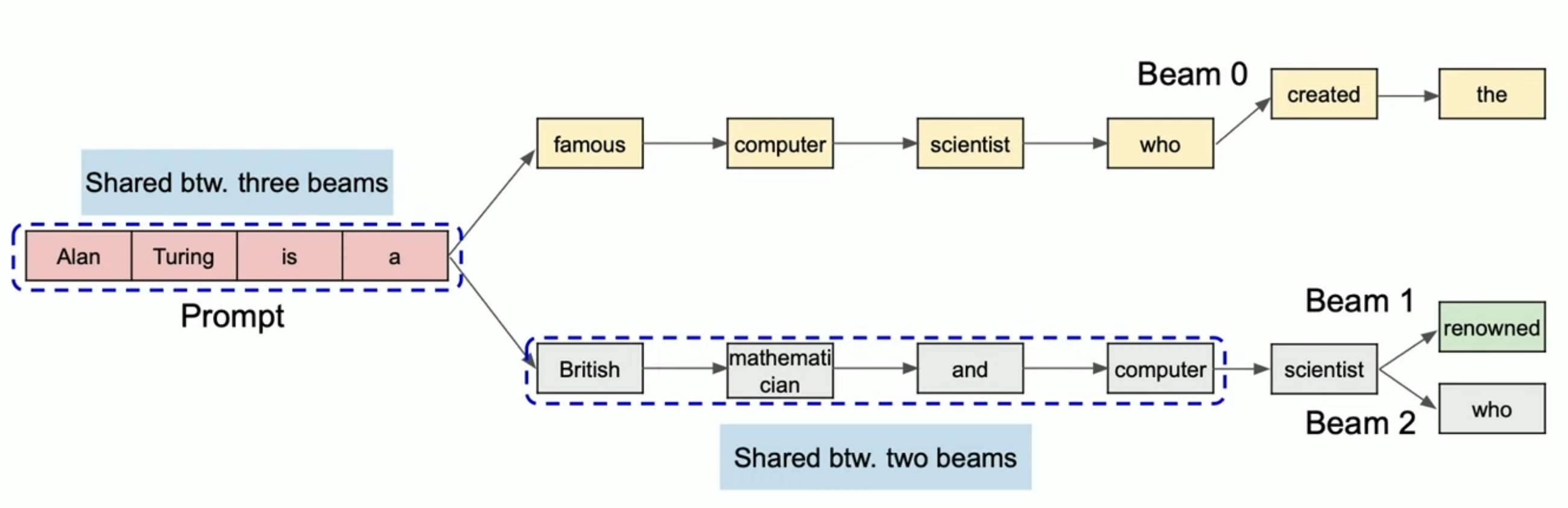 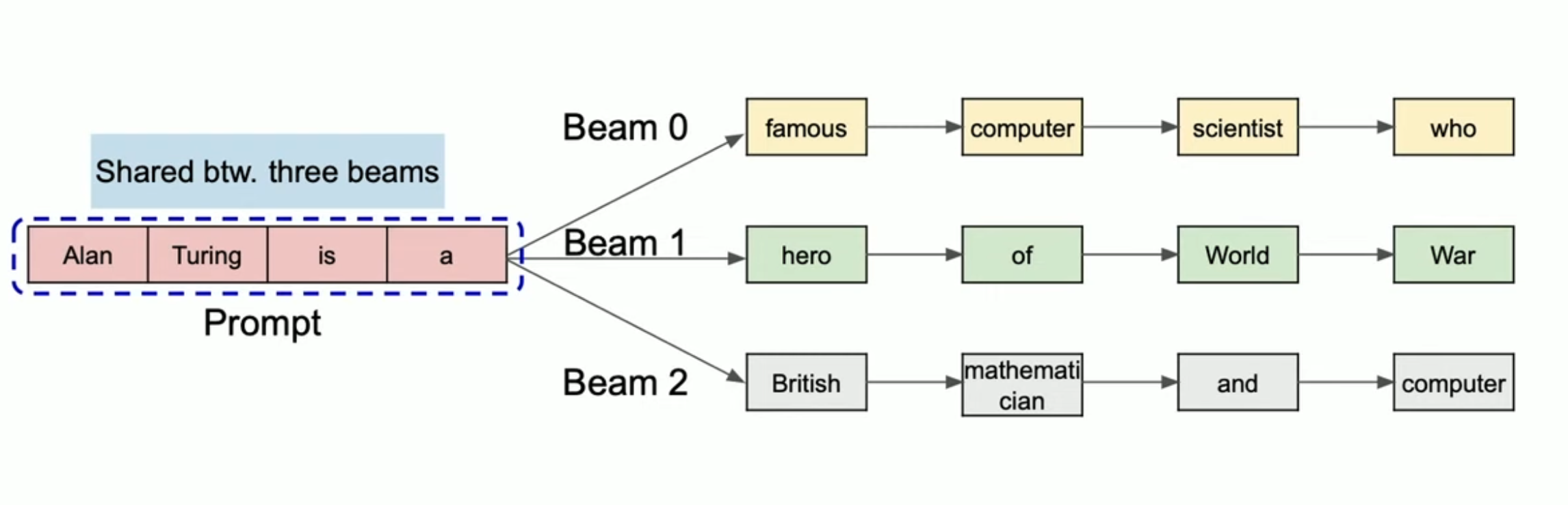 Supported by dynamic block mapping and copy-on-write discussed
2024-03-29
Slides created for CS886 at UWaterloo
54
Paged Attention
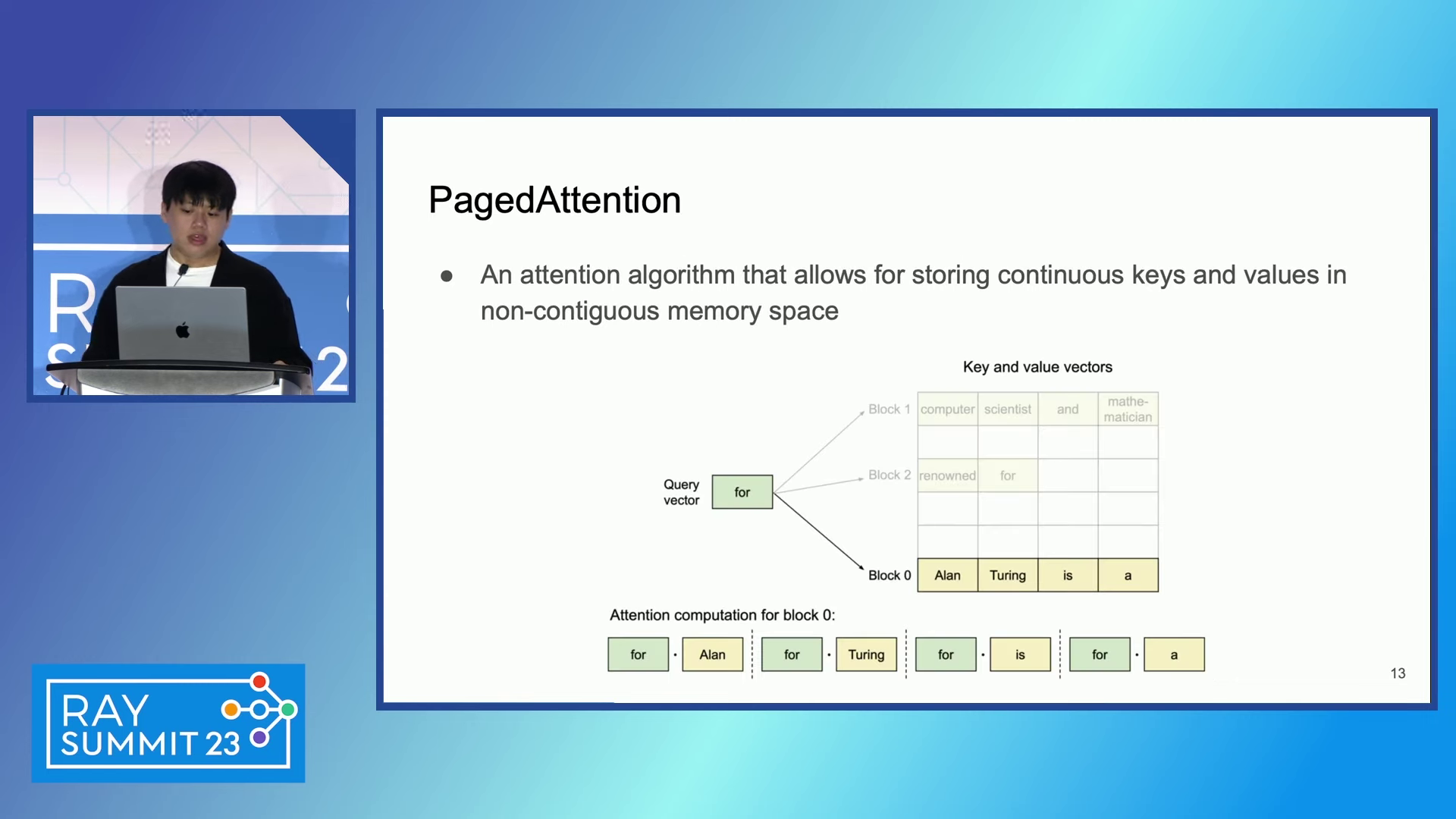 2024-03-29
Slides created for CS886 at UWaterloo
55
[Speaker Notes: In the standard attention mechanism, the attention score Aij​ is computed using the dot product of the query vector qi and the key vector kj, typically normalized by the square root of the dimensionality of the key vectors (d​), and then applying the softmax function to get a distribution over keys
The output vector oi​ is then computed as a weighted sum of the value vectors vj​, where the weights are the attention scores]
Paged Attention
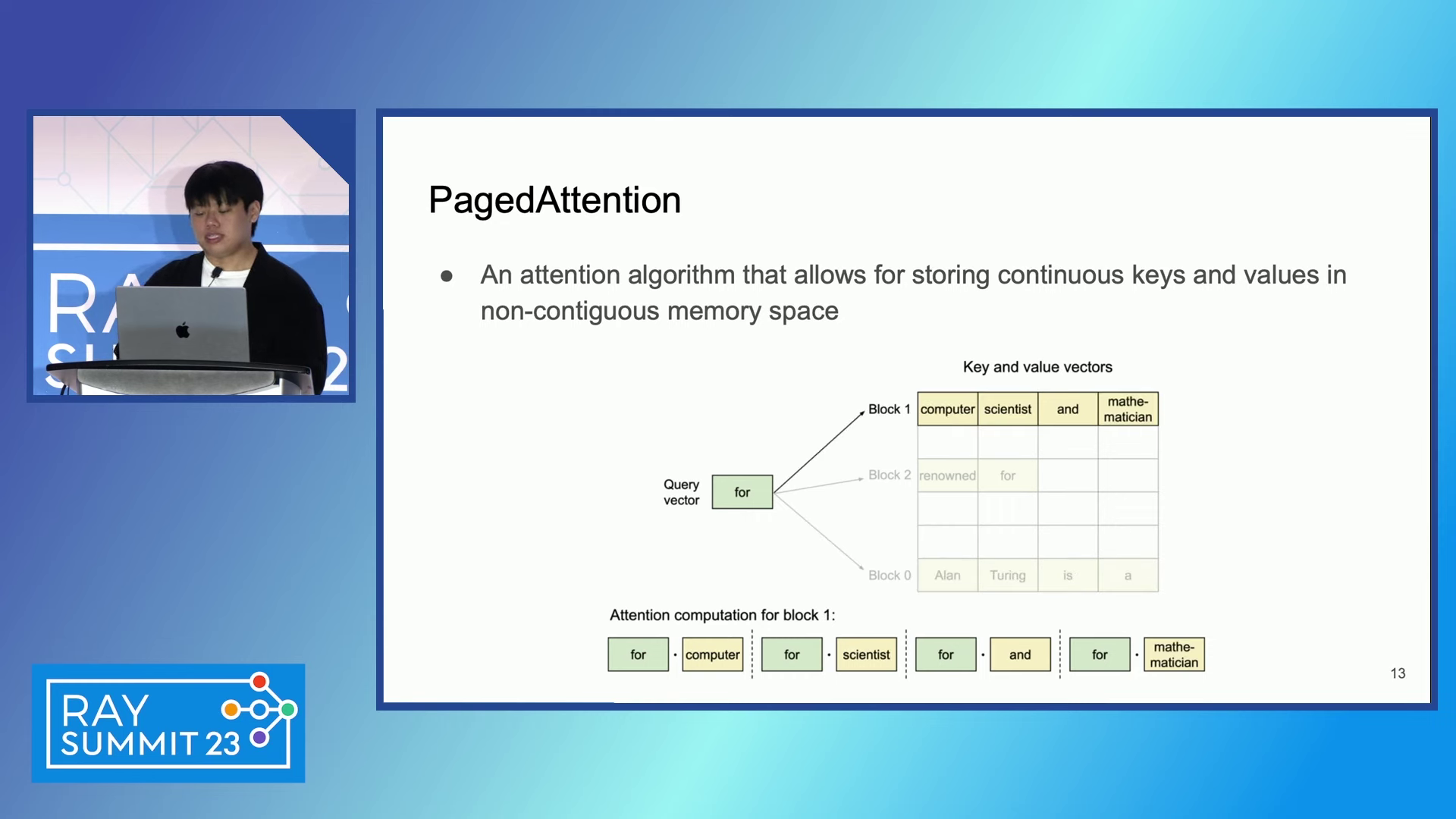 2024-03-29
Slides created for CS886 at UWaterloo
56
Paged Attention
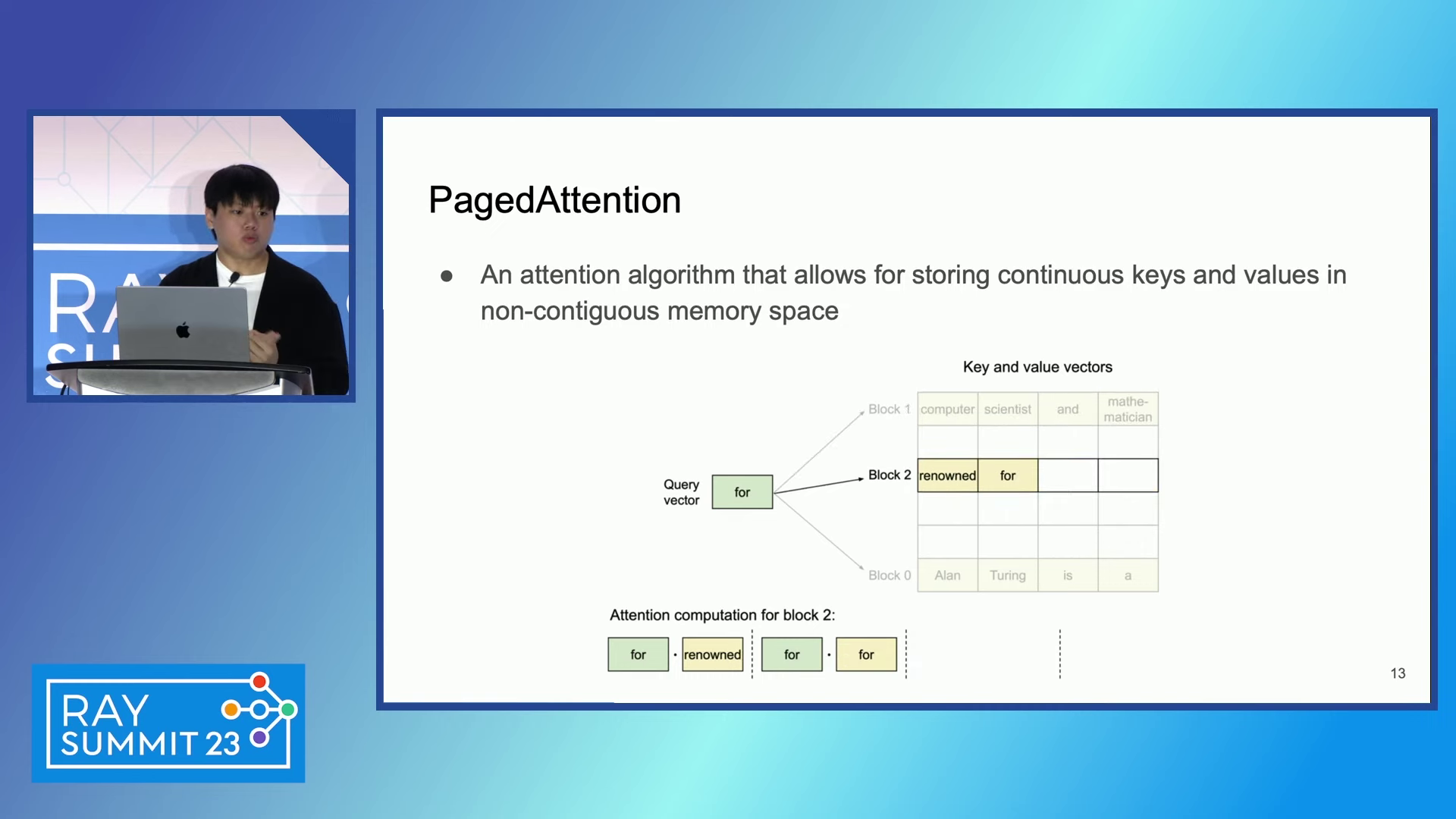 2024-03-29
Slides created for CS886 at UWaterloo
57
Results
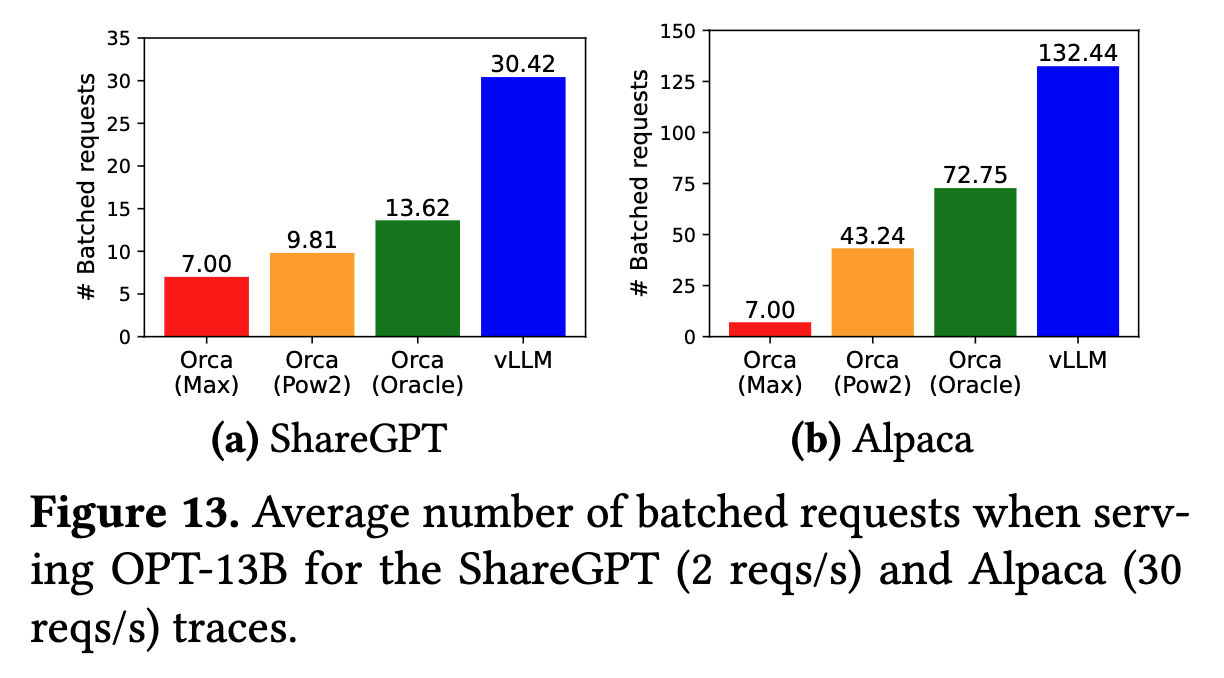 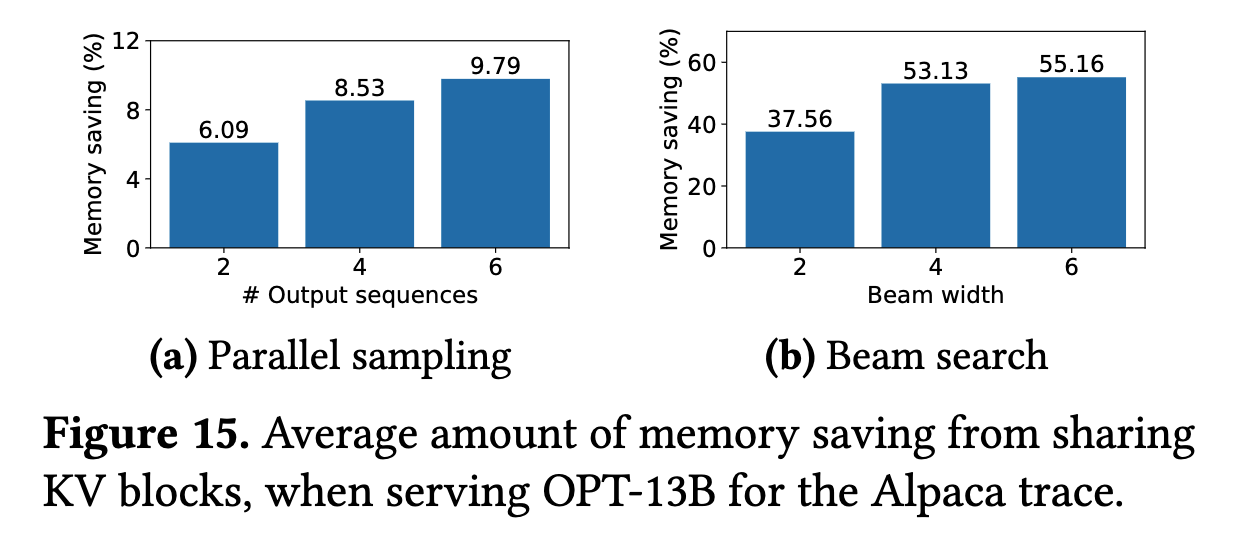 With a larger number of sequences to sample, vLLM brings more improvement over the Orca baselines
- Higher throughput with shared prefix
- Chatbots can handle larger prompts efficiently
- Higher attention kernel latency doesn’t affect results significantly
vLLM’s PagedAttention can efficiently manage the memory usage and thus enable batching more requests than Orca.

- Block size of 16 is large enough to use GPU efficiently
- Recomputation more efficient than swapping when small
2024-03-29
Slides created for CS886 at UWaterloo
58
[Speaker Notes: Recomputation: This is a technique used in the context of deep learning models, especially during the training phase. Instead of storing all intermediate outputs (activations) in the GPU memory, which can be very memory-intensive, the model can save memory by recomputing activations on the fly during the backward pass of training. 
Swapping: This refers to the strategy of temporarily storing data that doesn't fit into the GPU memory onto another storage medium, usually the CPU memory or disk. When the data is needed again (e.g., for gradient calculations), it is "swapped" back into the GPU]
Flash-Attention (Re-visited)
2-4X Faster, 10-20X memory reduction
Flash Attention for training – bottleneck was memory bandwidth – FA2 (2x more) parallelizes across batch size and query length dimension – reduce non-matmul FLOPS
Tiling:
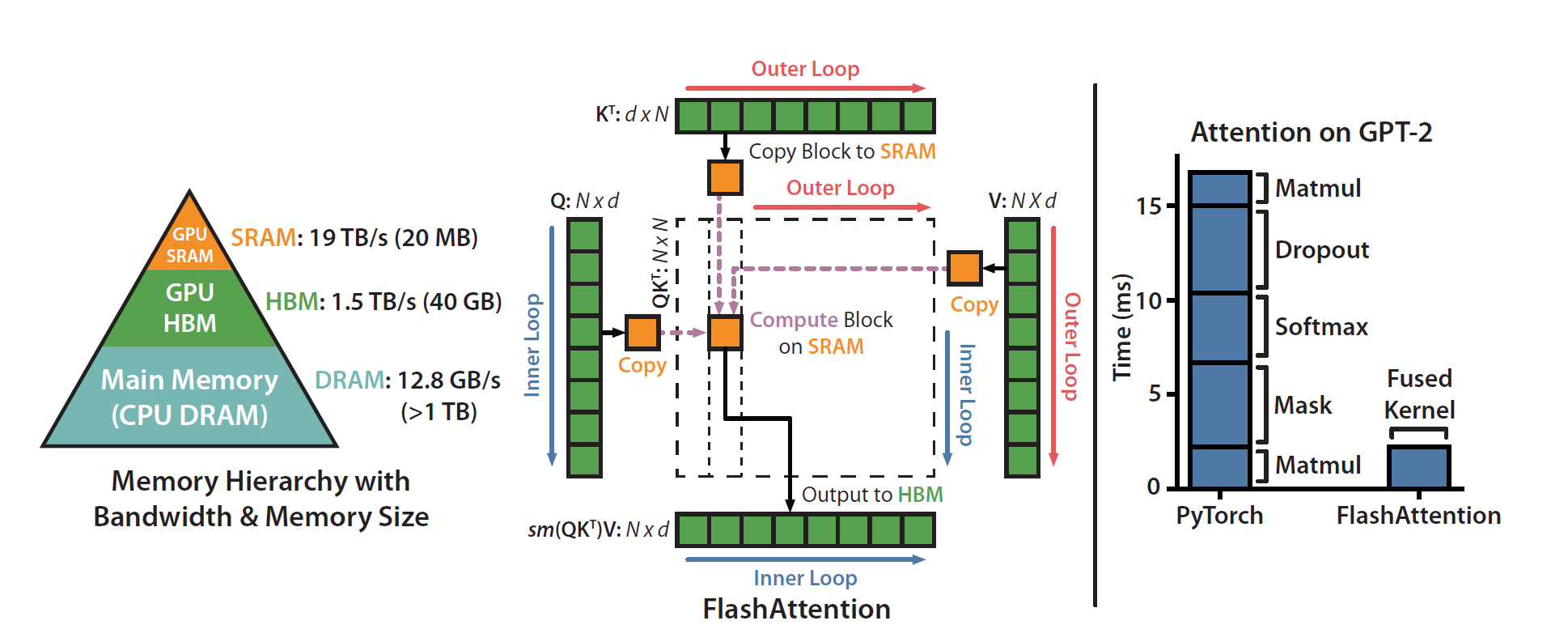 Recompute in backward pass (Inputs in SRAM)
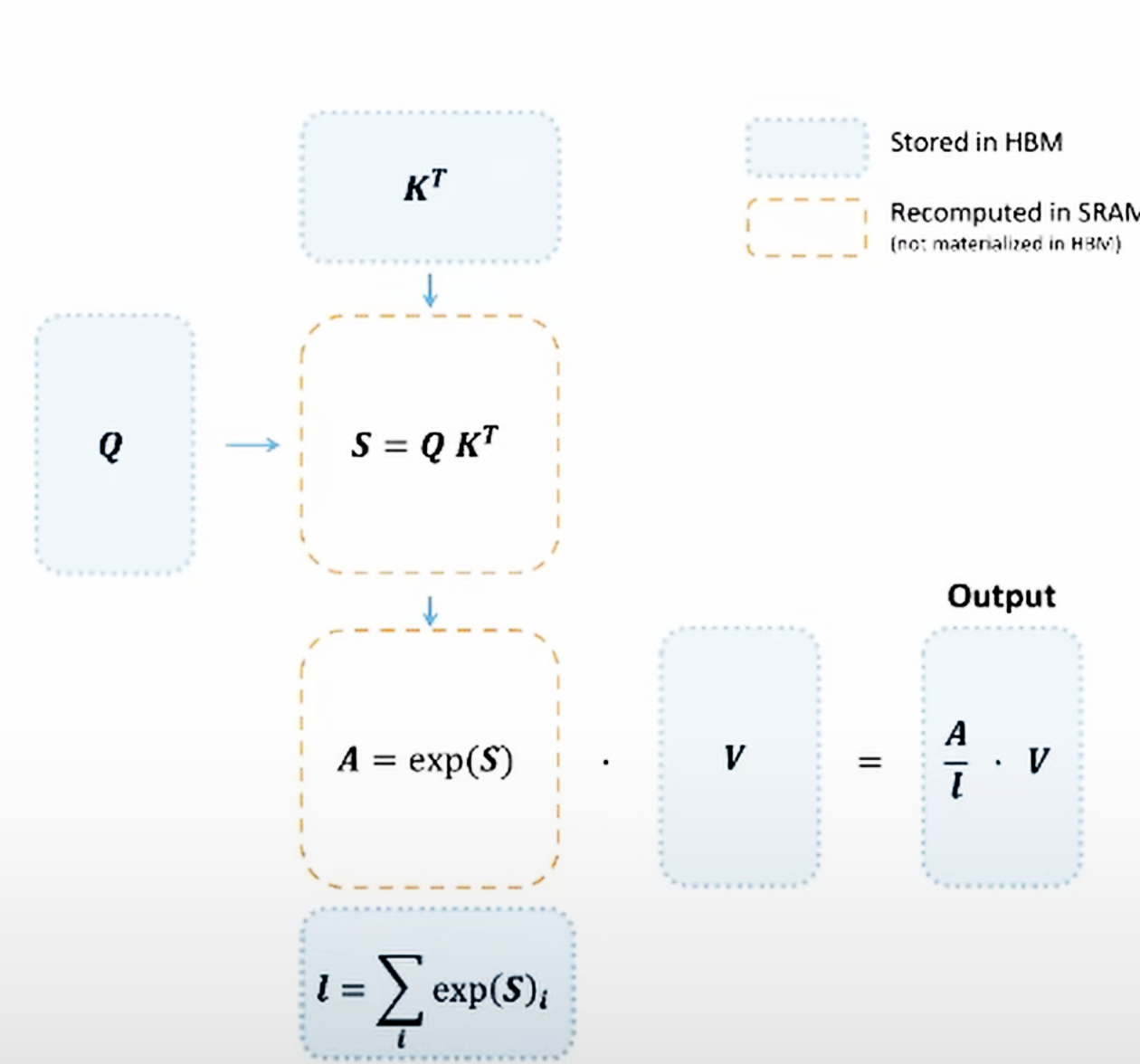 2024-03-29
Slides created for CS886 at UWaterloo
59
[Speaker Notes: https://gordicaleksa.medium.com/eli5-flash-attention-5c44017022ad]
Flash-Decoding (PyTorch)
8X Faster Attention Computation during Inference for long sequences
Flash Attention for training – bottleneck was memory bandwidth – parallelizes across batch size and query length dimension
query length is typically 1 – batch size < Streaming Multiprocessors in long context
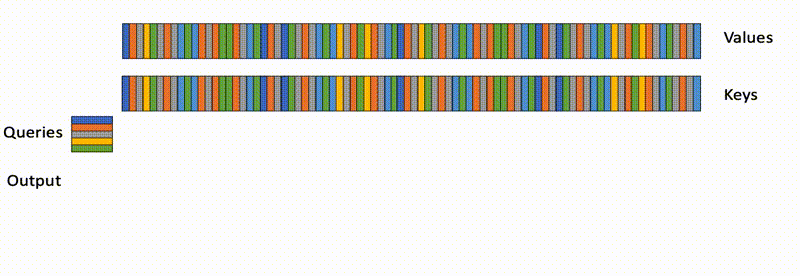 2024-03-29
Slides created for CS886 at UWaterloo
60
Flash-Decoding (PyTorch)
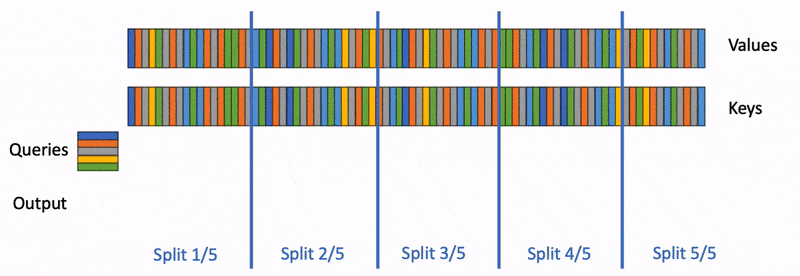 Parallelize computation
split the keys/values in smaller chunks
compute the attention of the query with each of these splits in parallel
1 extra scalar per row and per split: the log-sum-exp of the attention values
Use the log-sum-exp to scale the contribution of each split
2024-03-29
Slides created for CS886 at UWaterloo
61
Benchmark – CodeLLama 34B
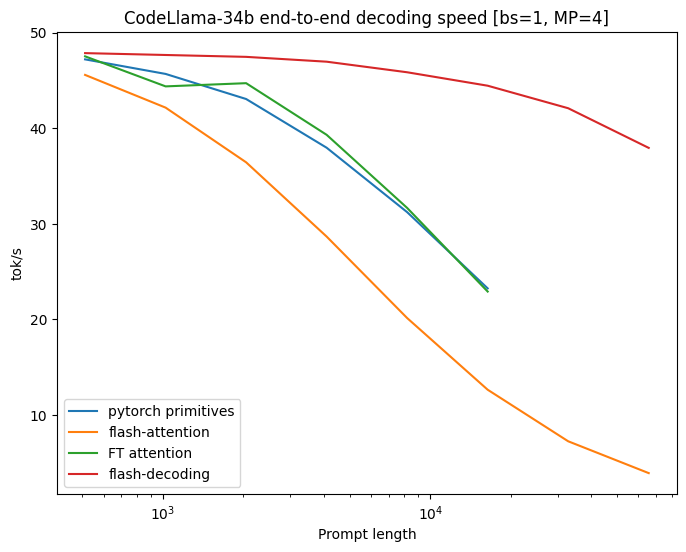 8x speedups in decoding speed for very large sequences

Scales much better than alternative approaches

Attention itself 50x Flash Att.
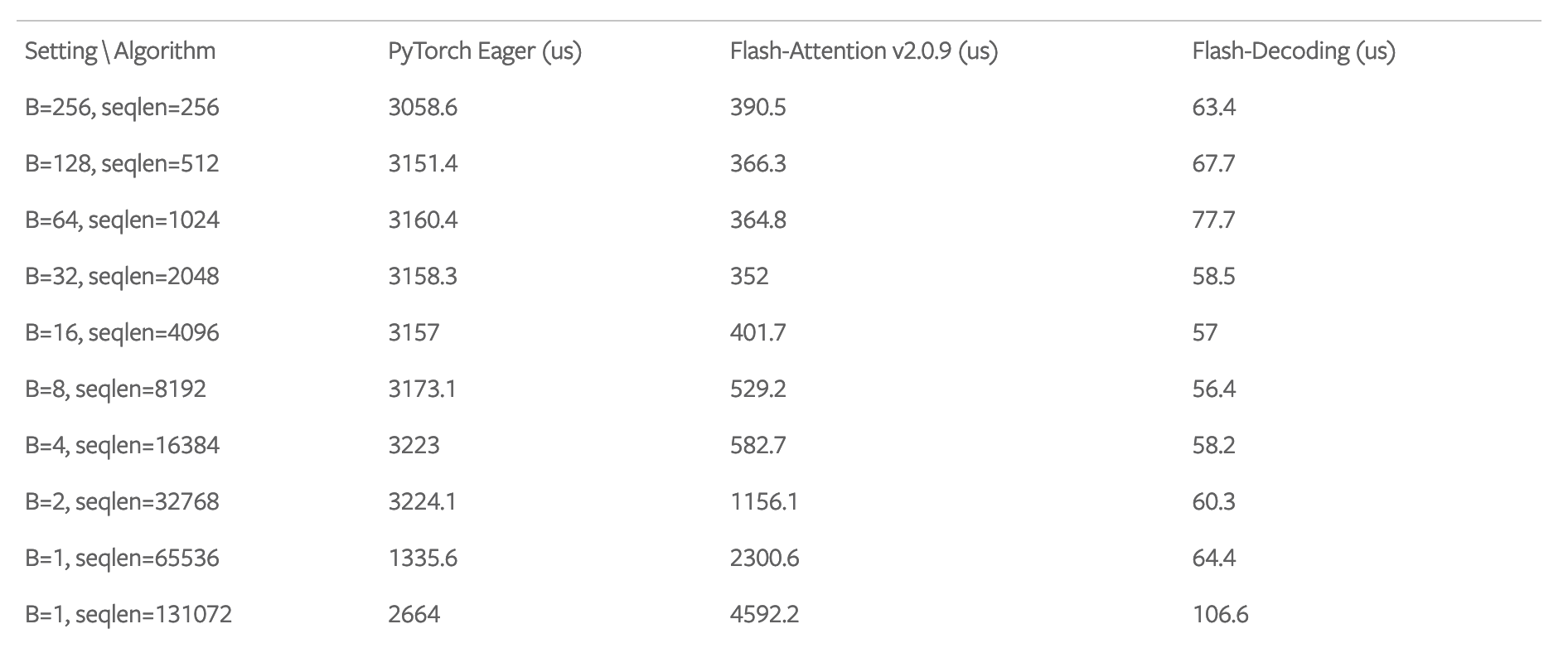 2024-03-29
Slides created for CS886 at UWaterloo
62
Lookahead Decoding
Speculative Decoding depends on how good your guess is
Core idea: Sometimes more than 1 correct token decoded in parallel
Naïve: 1 in 32000 (tokens in Llama2 Tokenizer) chance
Not all tokens are equally likely
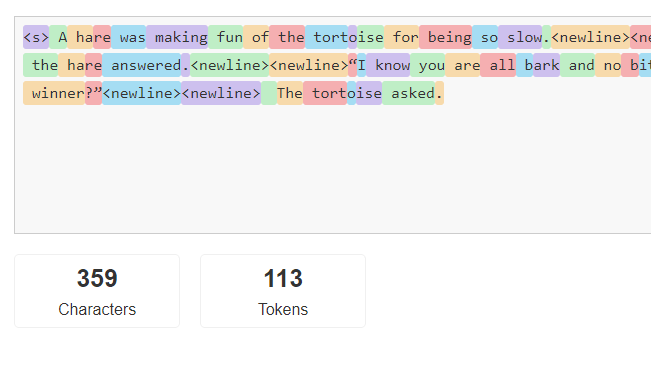 Why not look at the prompt? (Summarization.. Patterns.. Code.) 
N-grams as a lookup table
A smaller helper model? Small/Train!
Can a model only predict 1 token???
2024-03-29
Slides created for CS886 at UWaterloo
63
[Speaker Notes: Hard to sync]
How to increase token acceptance rate??
Yes it can!
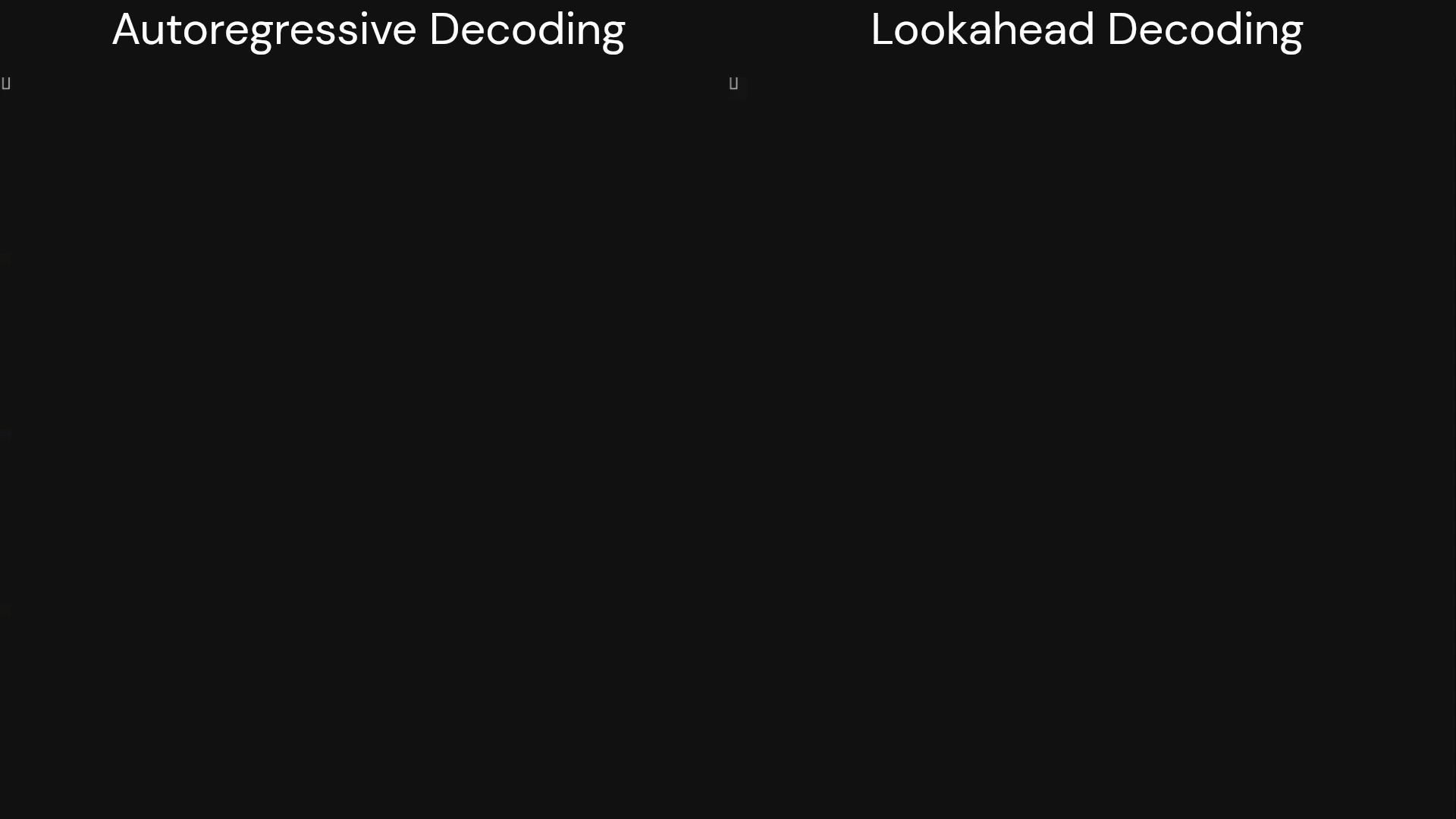 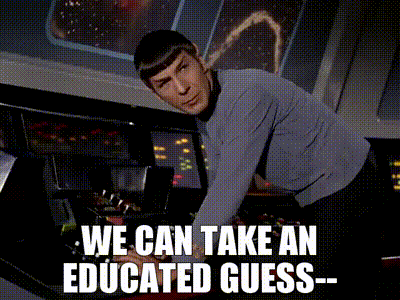 2024-03-29
Slides created for CS886 at UWaterloo
64
Jacobi iteration
Parallel token generation – model outputs an n-gram
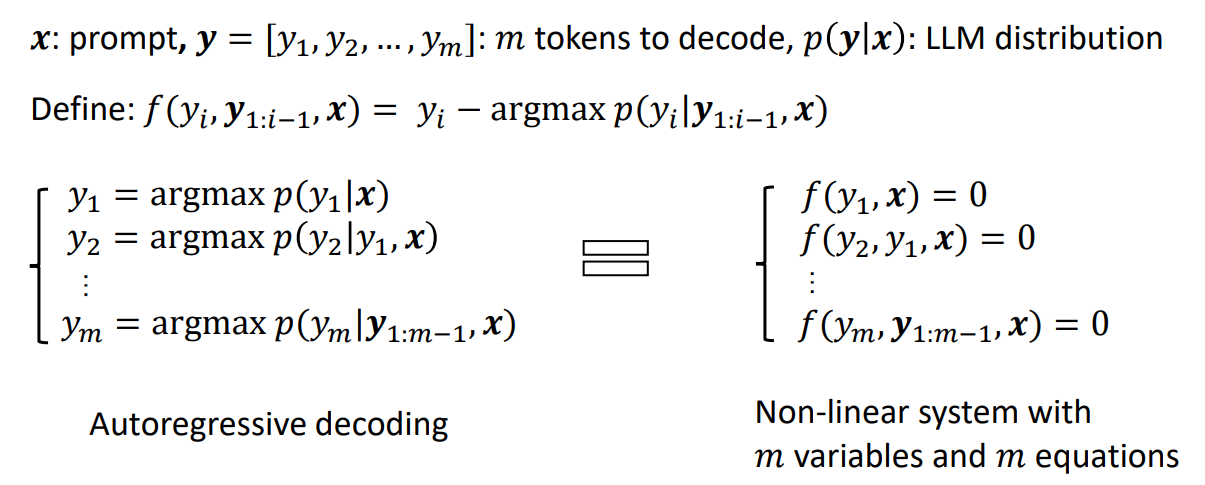 2024-03-29
Slides created for CS886 at UWaterloo
65
Jacobi – Revisiting Highschool
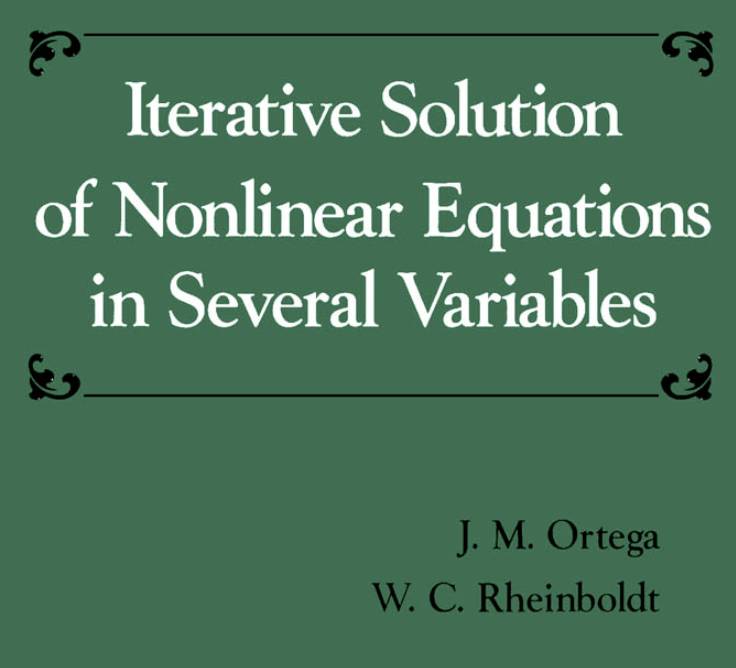 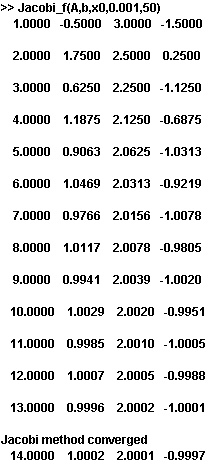 Consider the three-by-three system











Start with
Not this.. But pretty similar
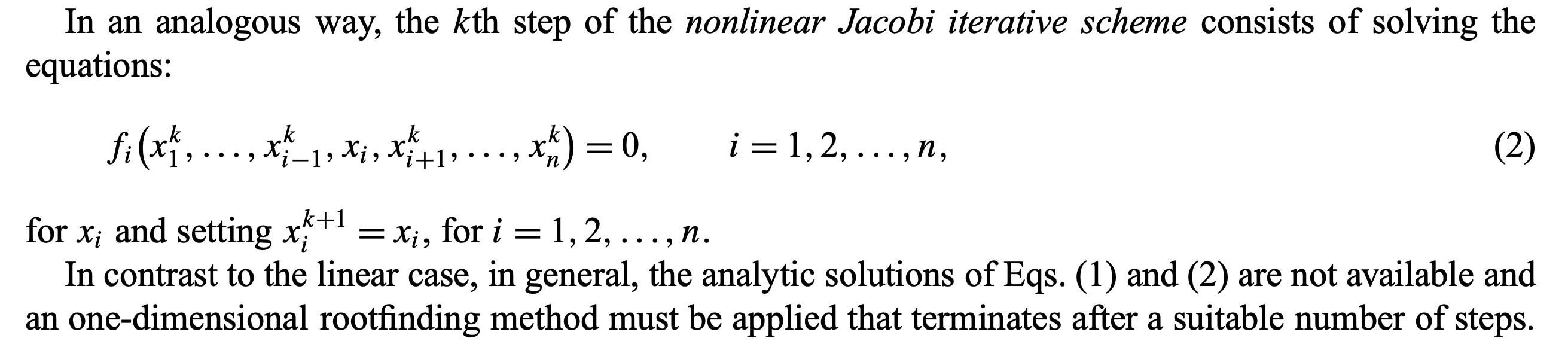 Jacobi iteration
Nonlinear Jacobi process is a parallel algorithm – CFM solvers
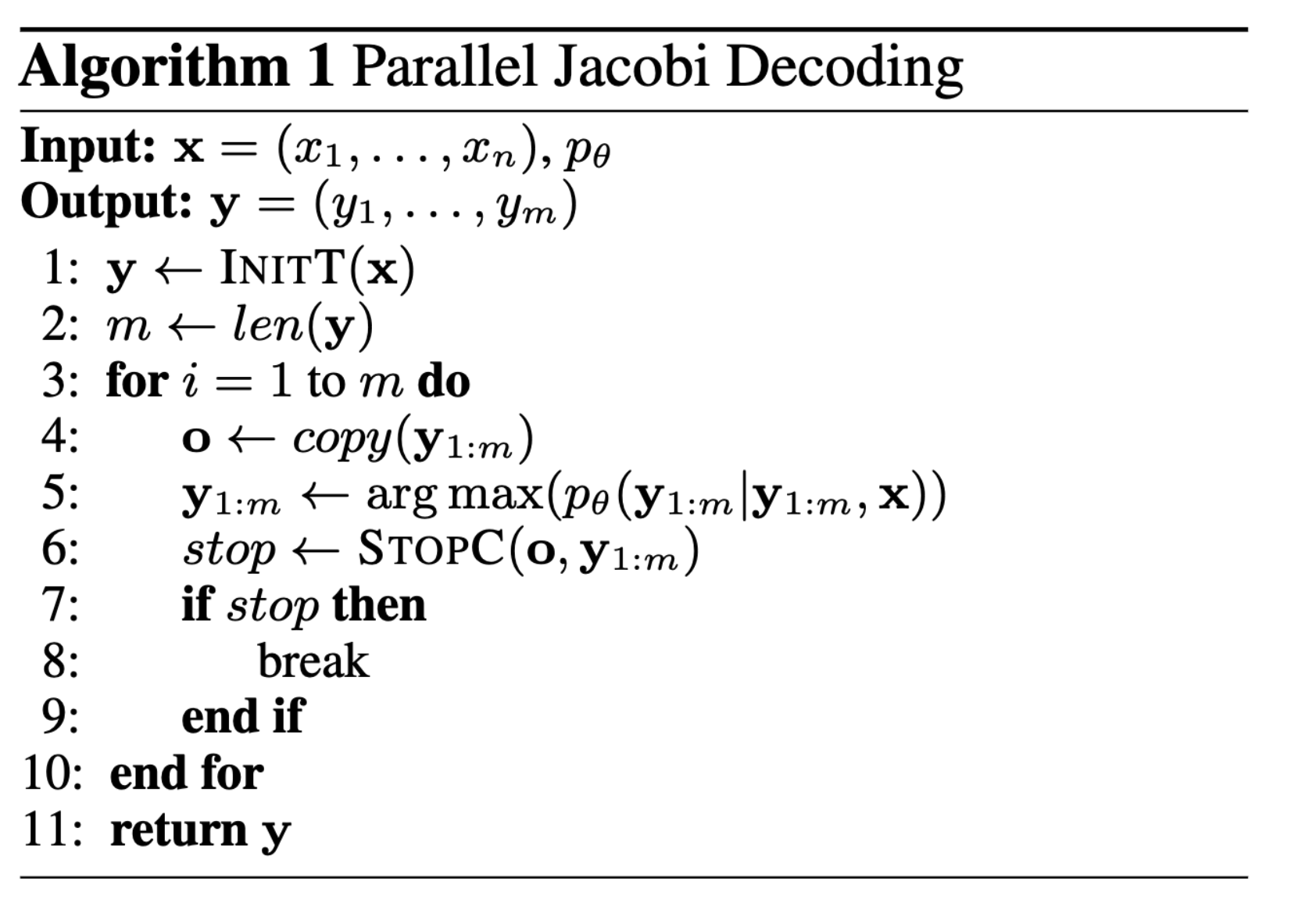 Properties discussed:
- solving all variables in at most m steps
- each step guarantees at least the very first token is correctly decoded
But… very few iterations successfully achieve the simultaneous decoding and correct positioning of multiple tokens
2024-03-29
Slides created for CS886 at UWaterloo
67
Can we do better?
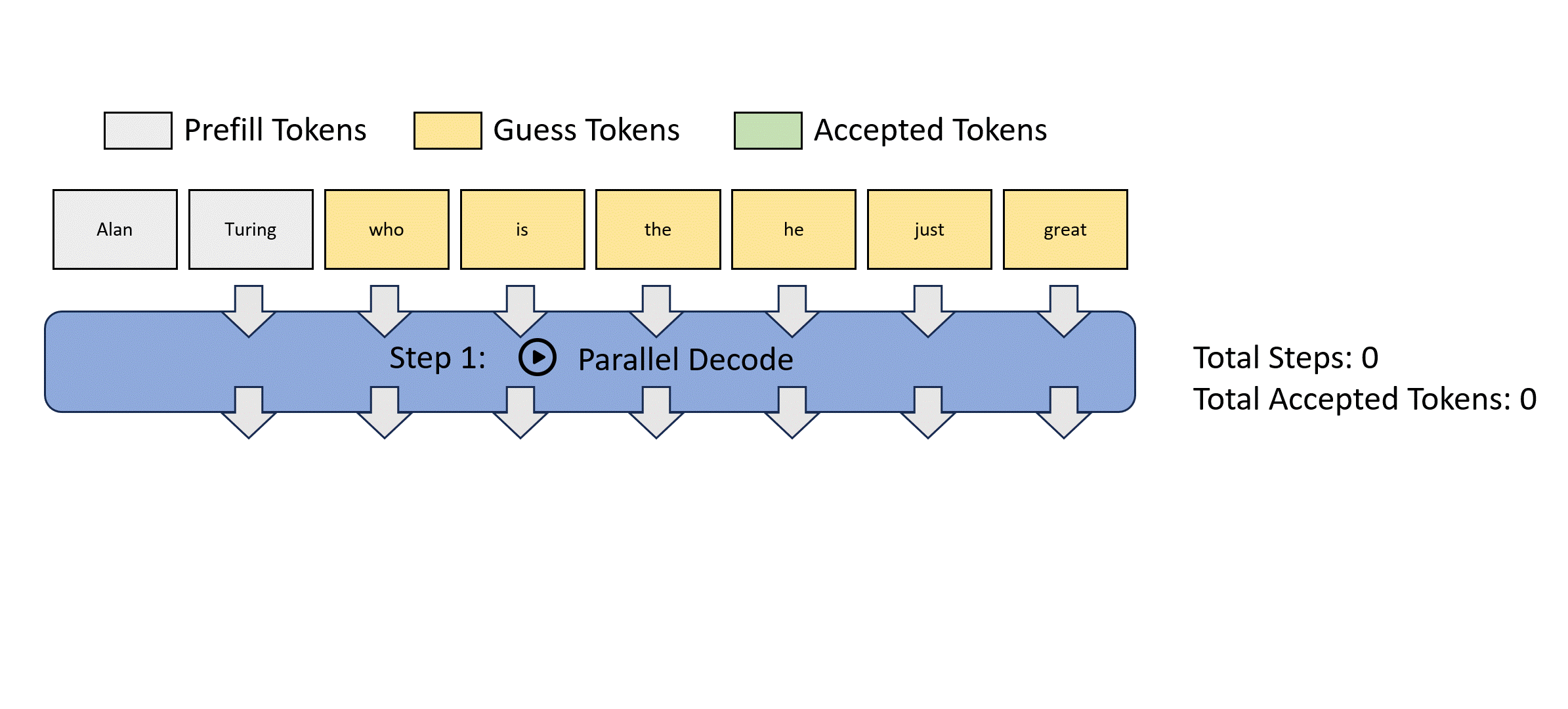 2024-03-29
Slides created for CS886 at UWaterloo
68
Lookahead!
Construct n-grams from jacobi iterations – “caching trajectories”
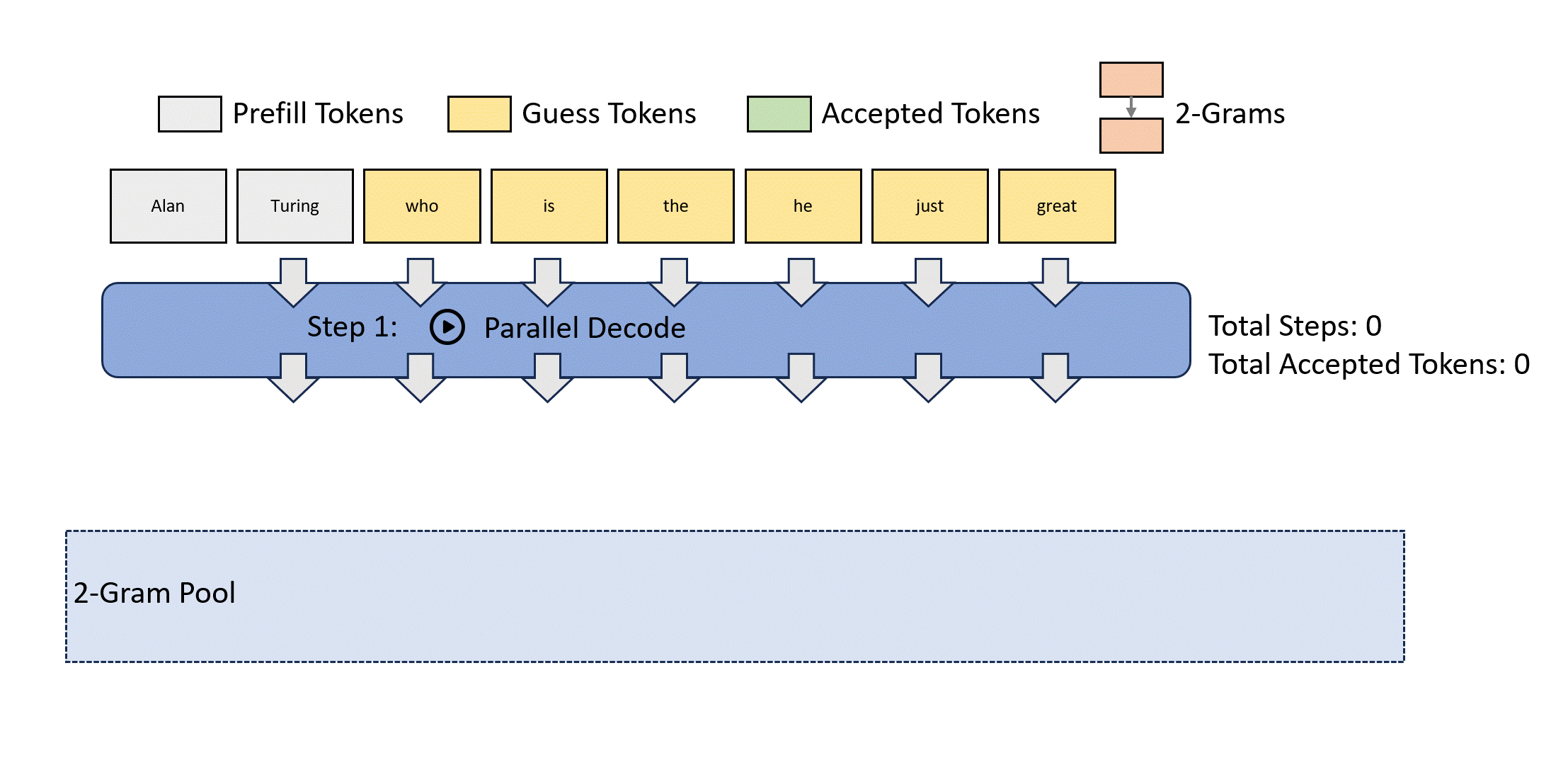 2024-03-29
Slides created for CS886 at UWaterloo
69
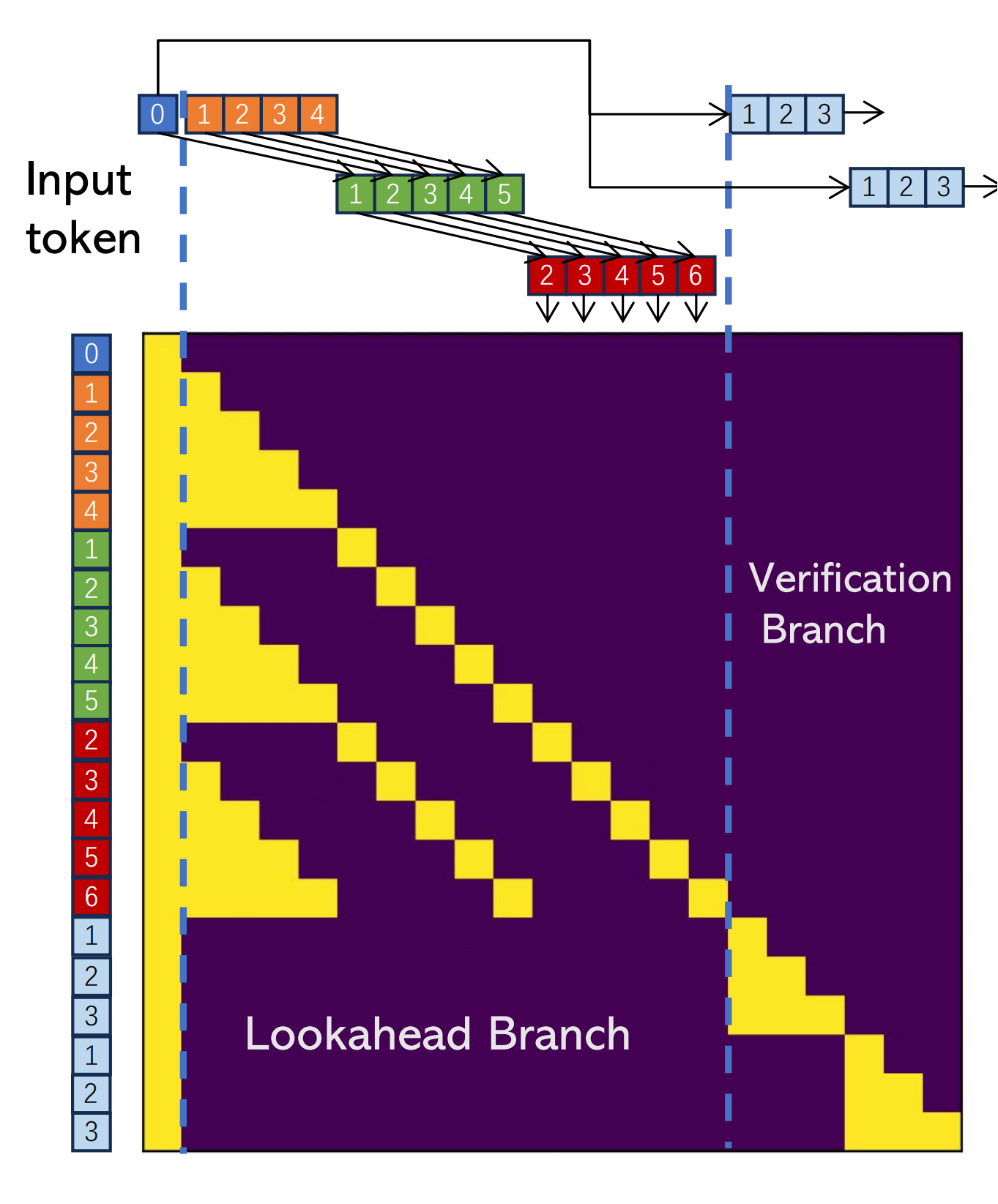 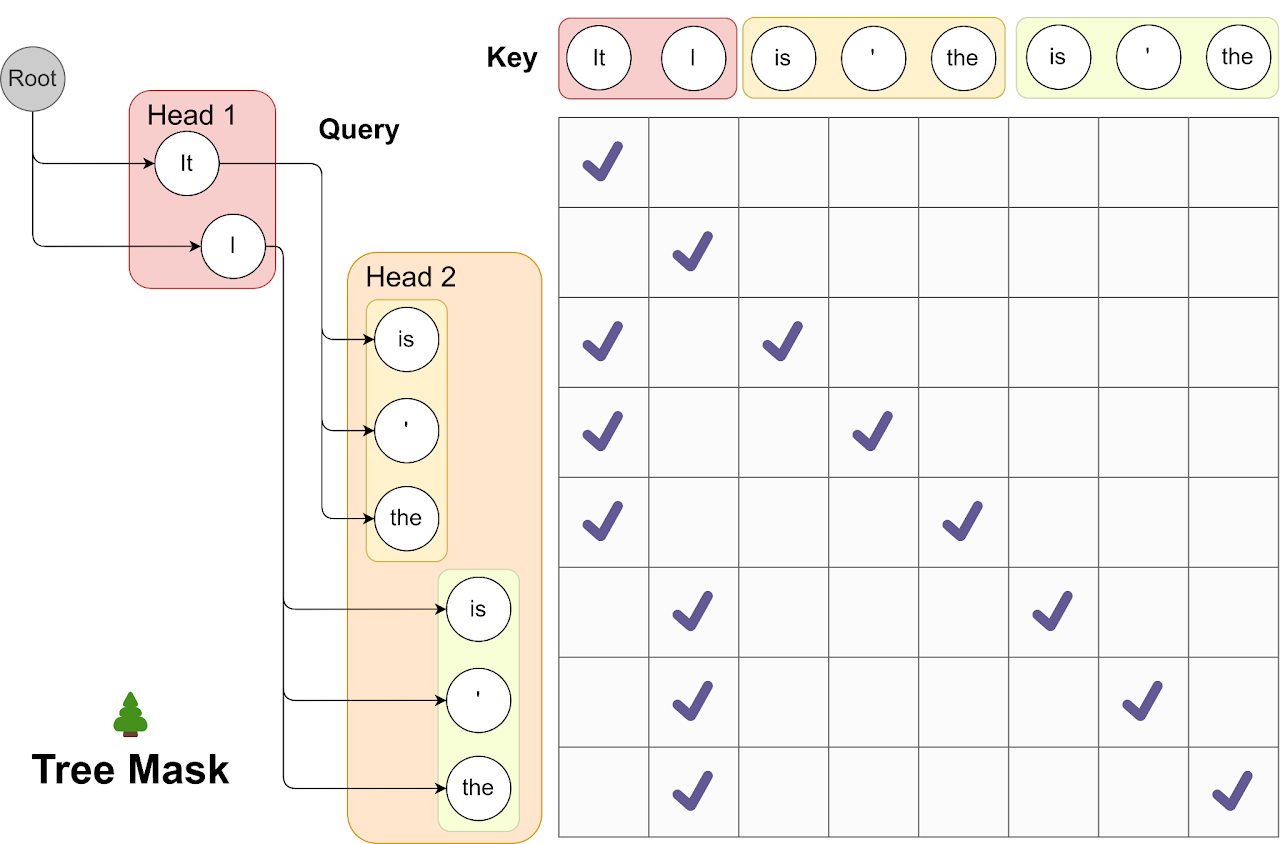 The lookahead branch aims to generate new N-grams. 
two-dimensional window
Window size W=5 tokens: How far ahead we look in future token positions to conduct parallel decoding.
N-gram size N=4 Steps: How many steps we look back into the past Jacobi iteration trajectory to retrieve n-grams.
W*(N-1)                   +  G*(N-1) FLOPs
2024-03-29
Slides created for CS886 at UWaterloo
70
Scaling Law
When N is large enough, exponentially increasing window size W can linearly reduce the number of decoding steps. Candidates verified G=W
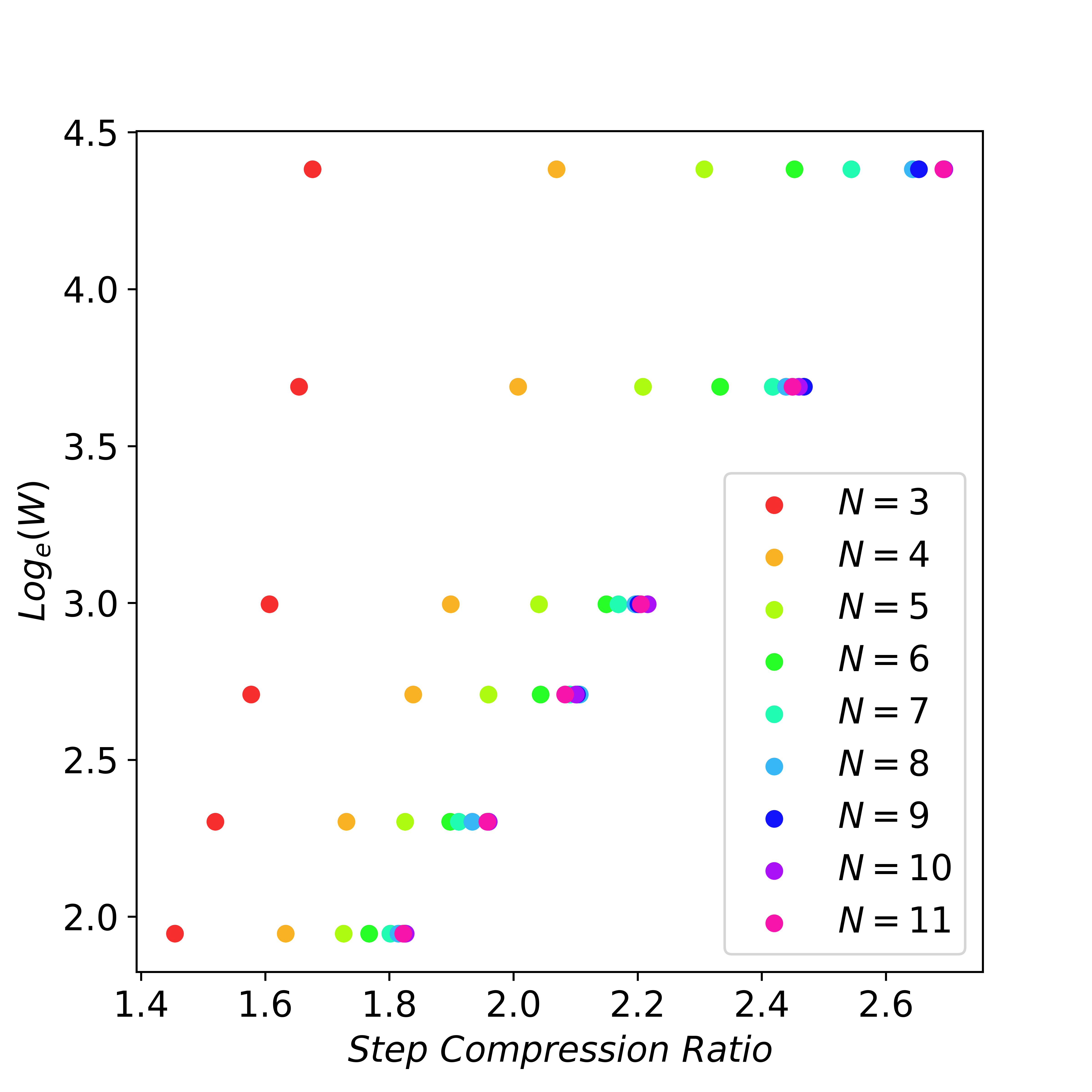 2024-03-29
Slides created for CS886 at UWaterloo
71
Reduce Latency! (Single GPU Results)
~1.5x speedup on LlaMA-chat
2x latency reduction on HumanEval (repeated n-grams- CodeLLaMA)
1.9x latency reduction in math problems (Instruct model)
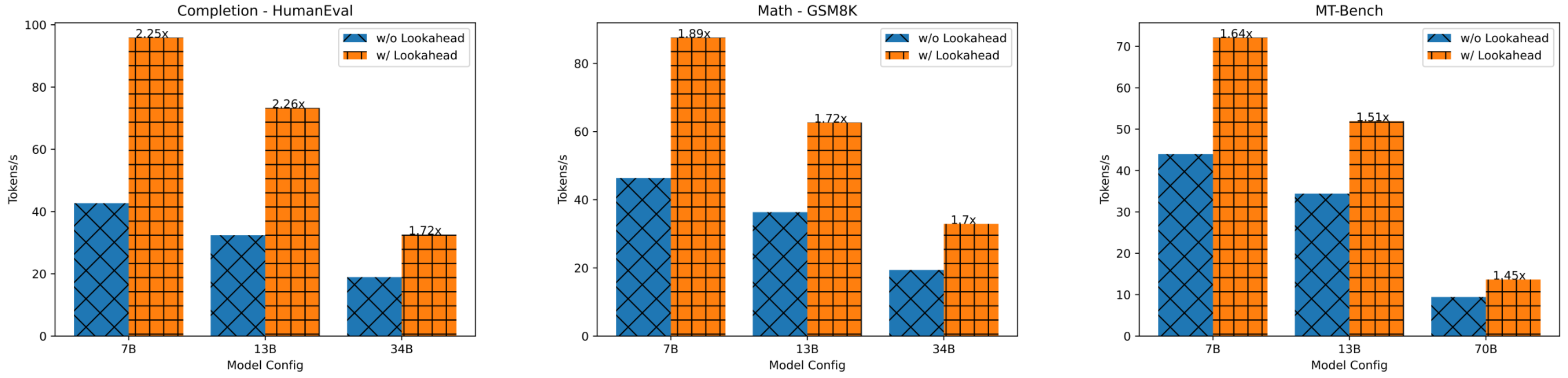 2024-03-29
Slides created for CS886 at UWaterloo
72
Overall...
The initial two models, PABEE and CALM, adopted an early-exit strategy.
In addition to early-exit methodology, CALM also took into account global consistency.
Speculative Decoding presents an approach is compatible with the first two models, PABEE and CALM, as well as any other dynamic speed-up techniques.

LLM Inference is bottlenecked by memory constraints! We discussed how we can go about building an efficient KV Cache with block-wise attention (paged)
Flash Decoding looks at efficiently utilizing the GPU for the inference stage drawing on the enhancements of Flash Attention V1 &2 for training
Lookahead Decoding explores improving speculative decoding for latency critical applications
2024-03-29
Slides created for CS886 at UWaterloo
73
Discussion!
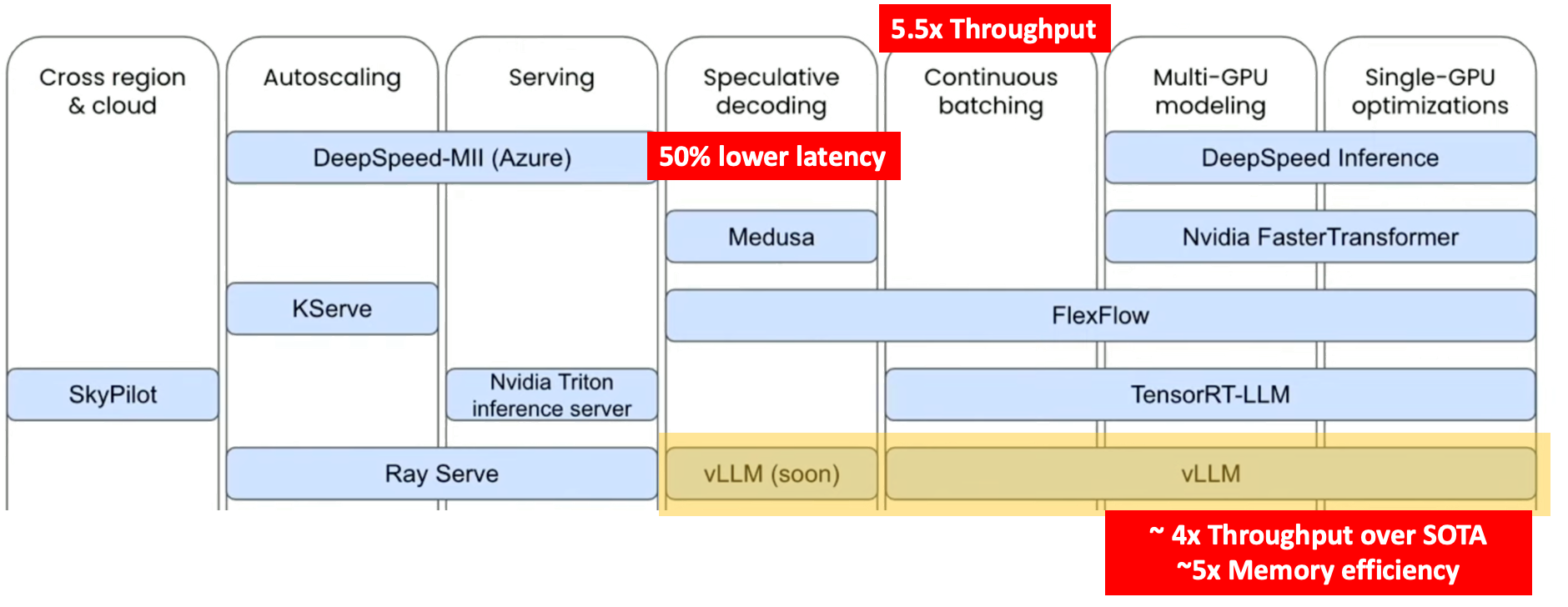 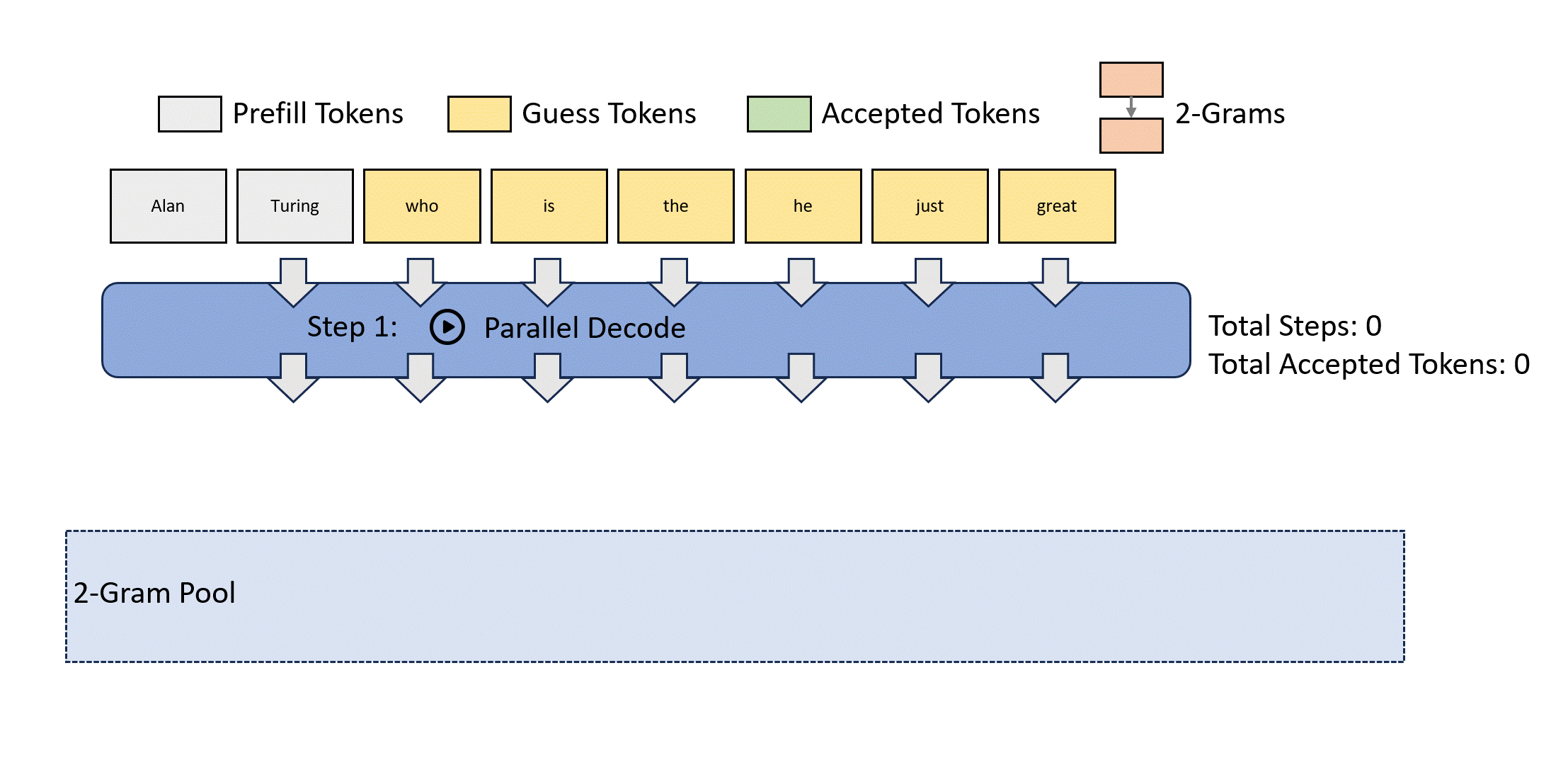 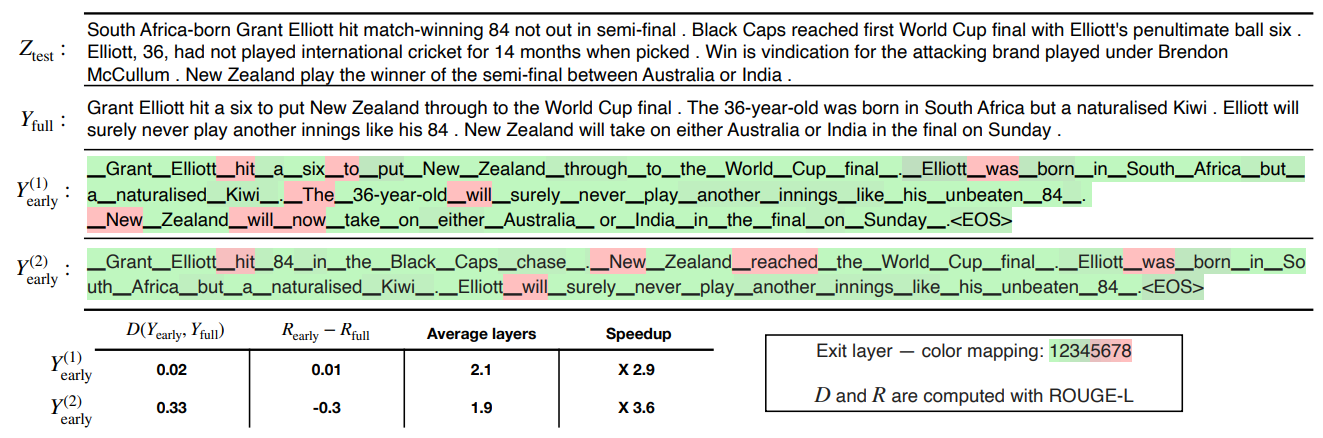 2024-03-29
Slides created for CS886 at UWaterloo
74